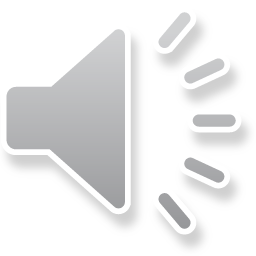 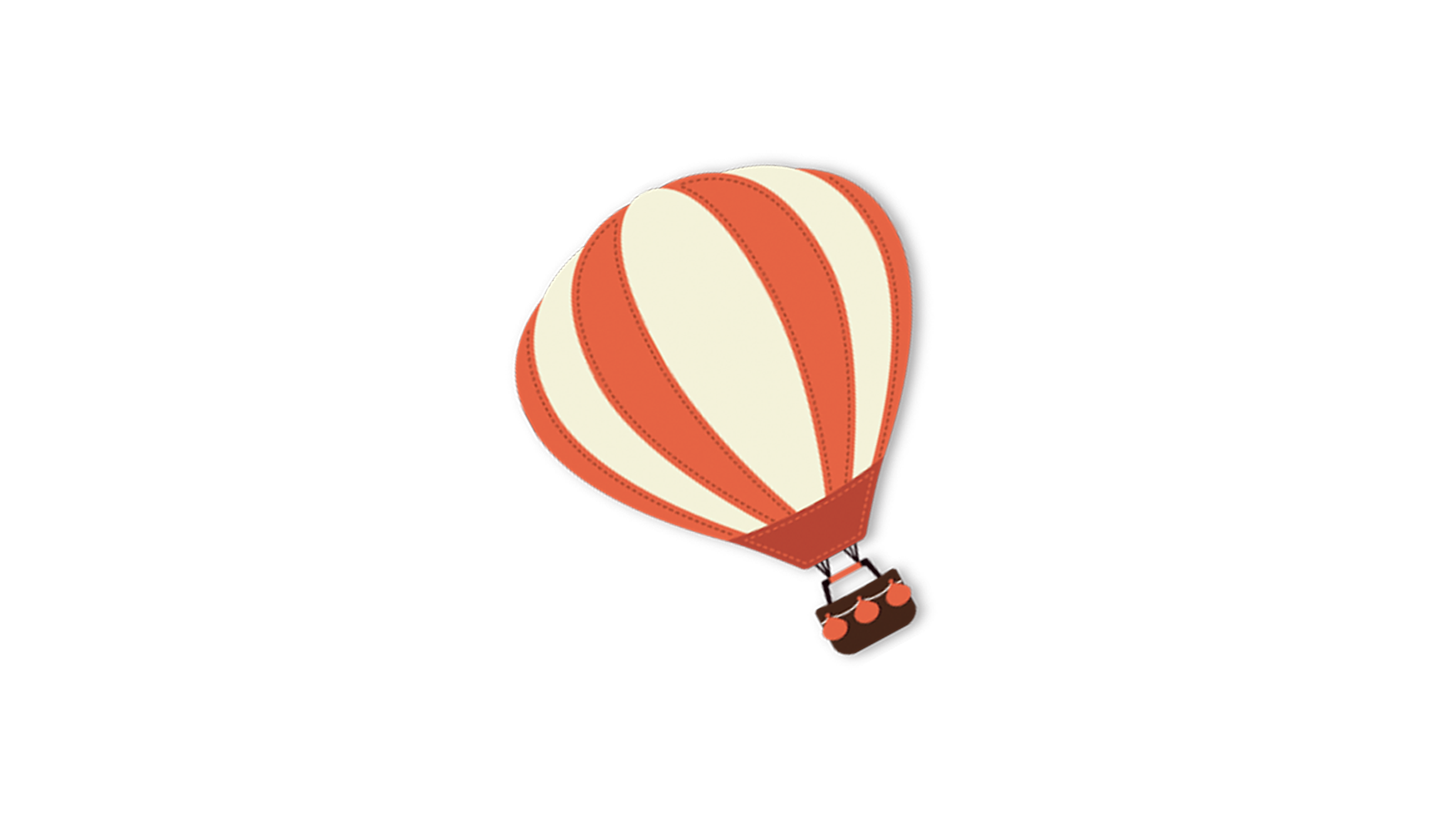 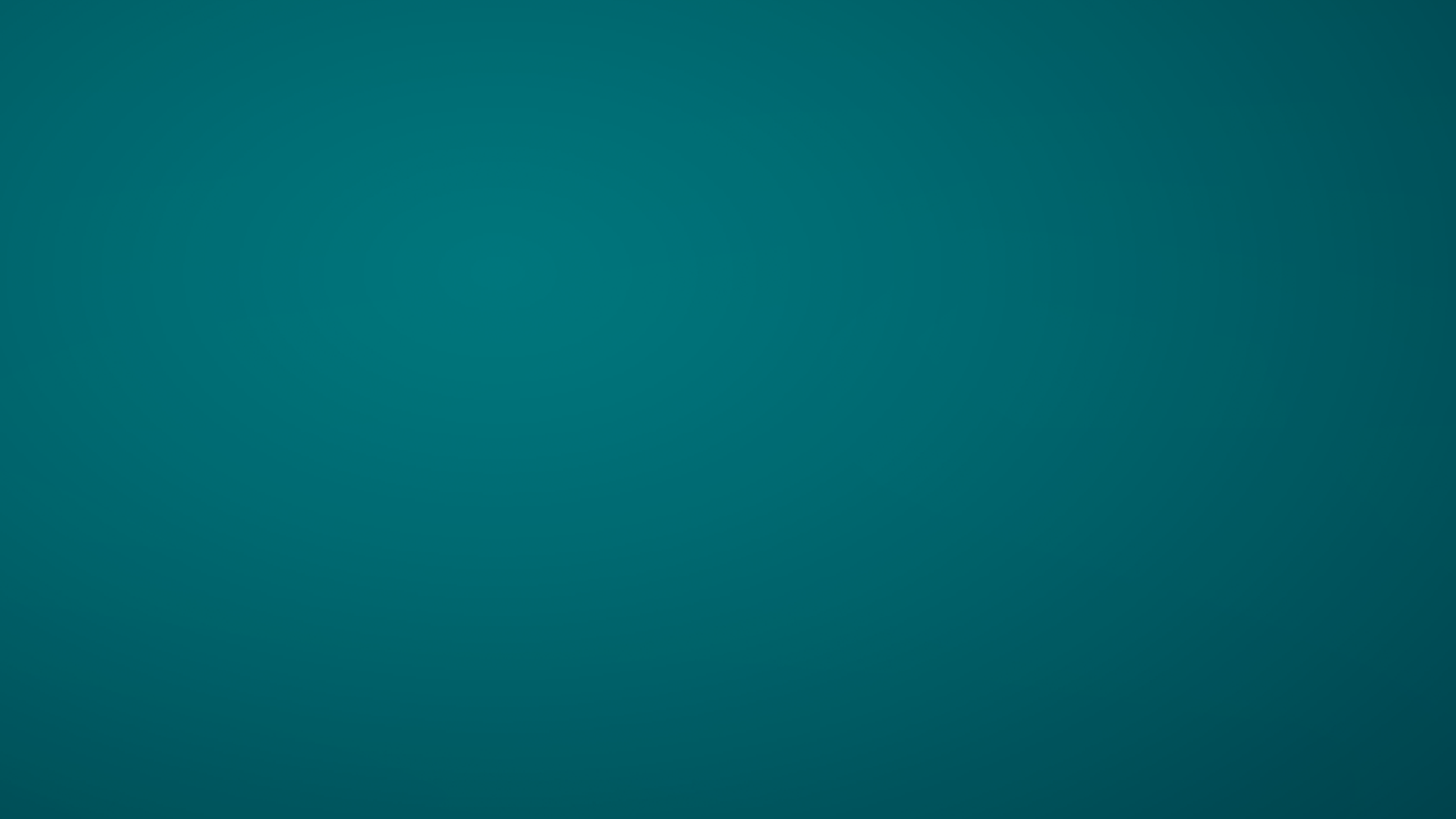 说课视频
北师大版新教材第一册Unit3 lesson3
Memories of Christmas
Lesson type: Reading
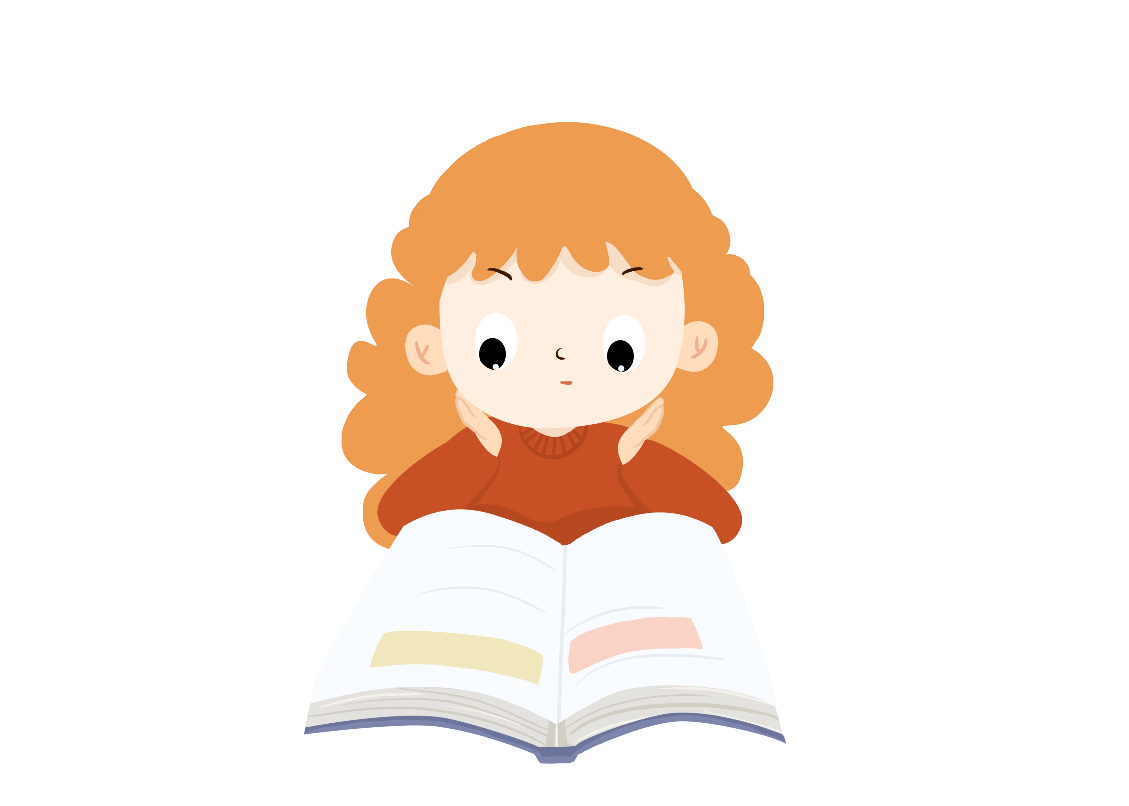 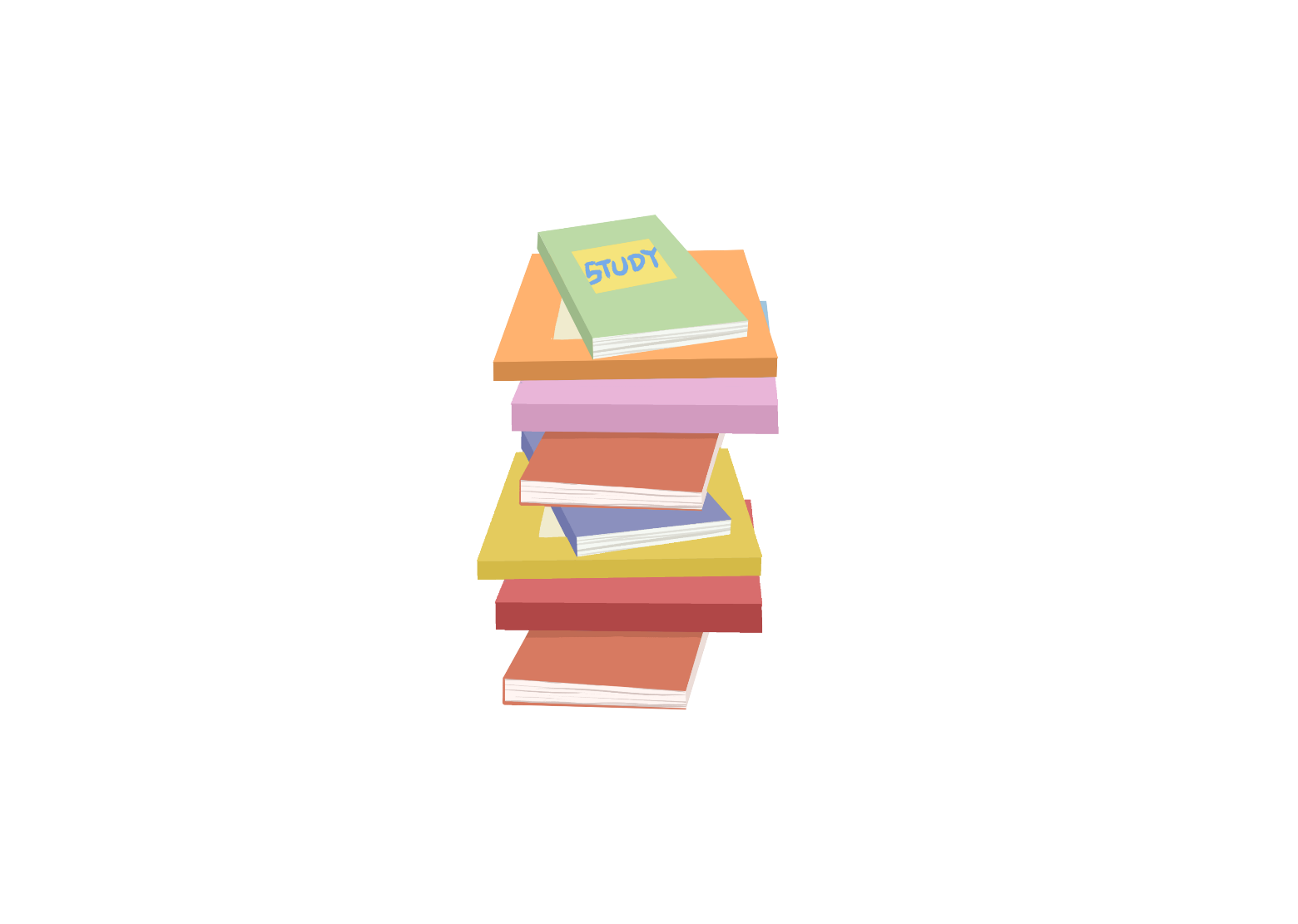 说课老师：Liz
时 间：2021.4
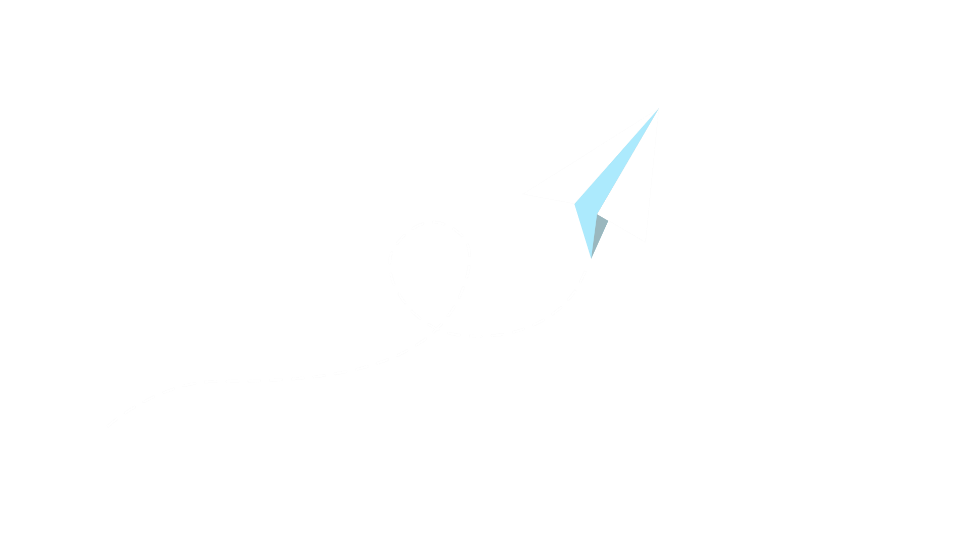 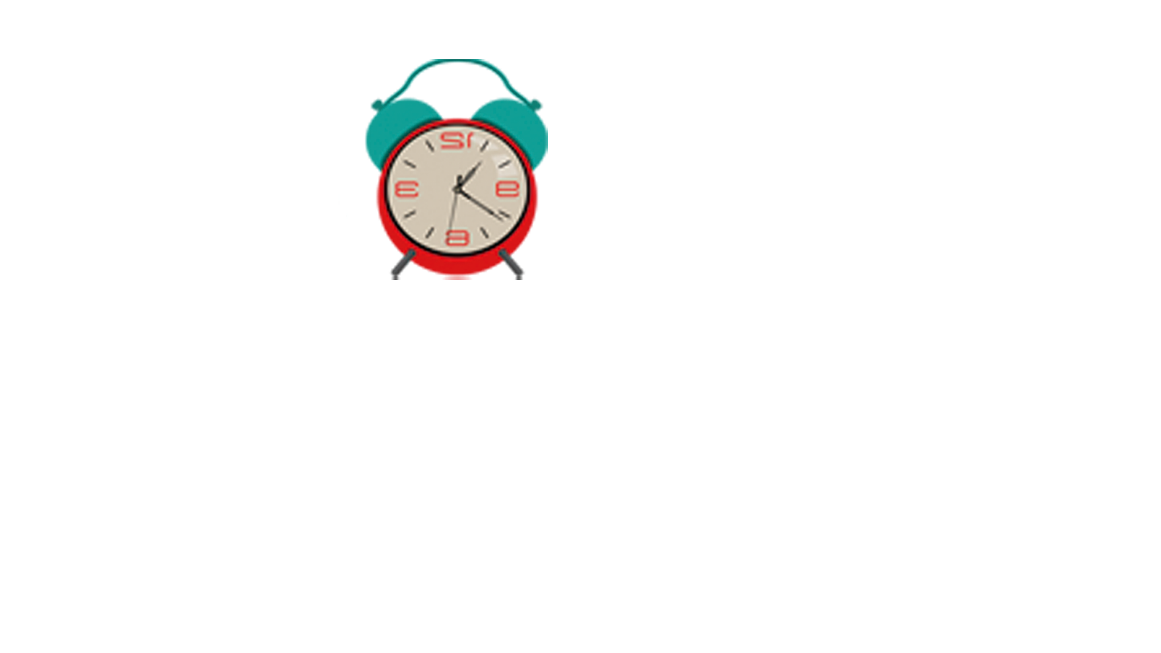 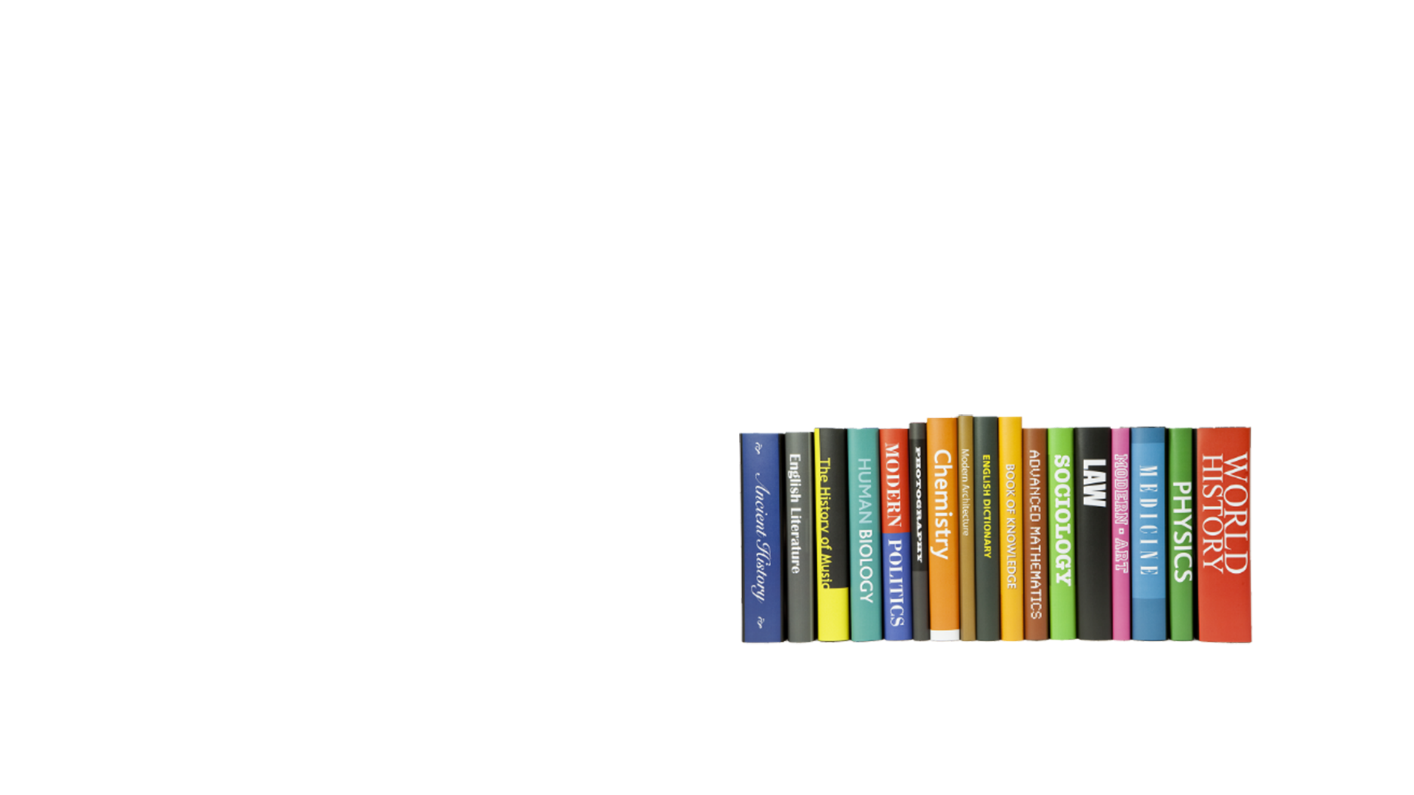 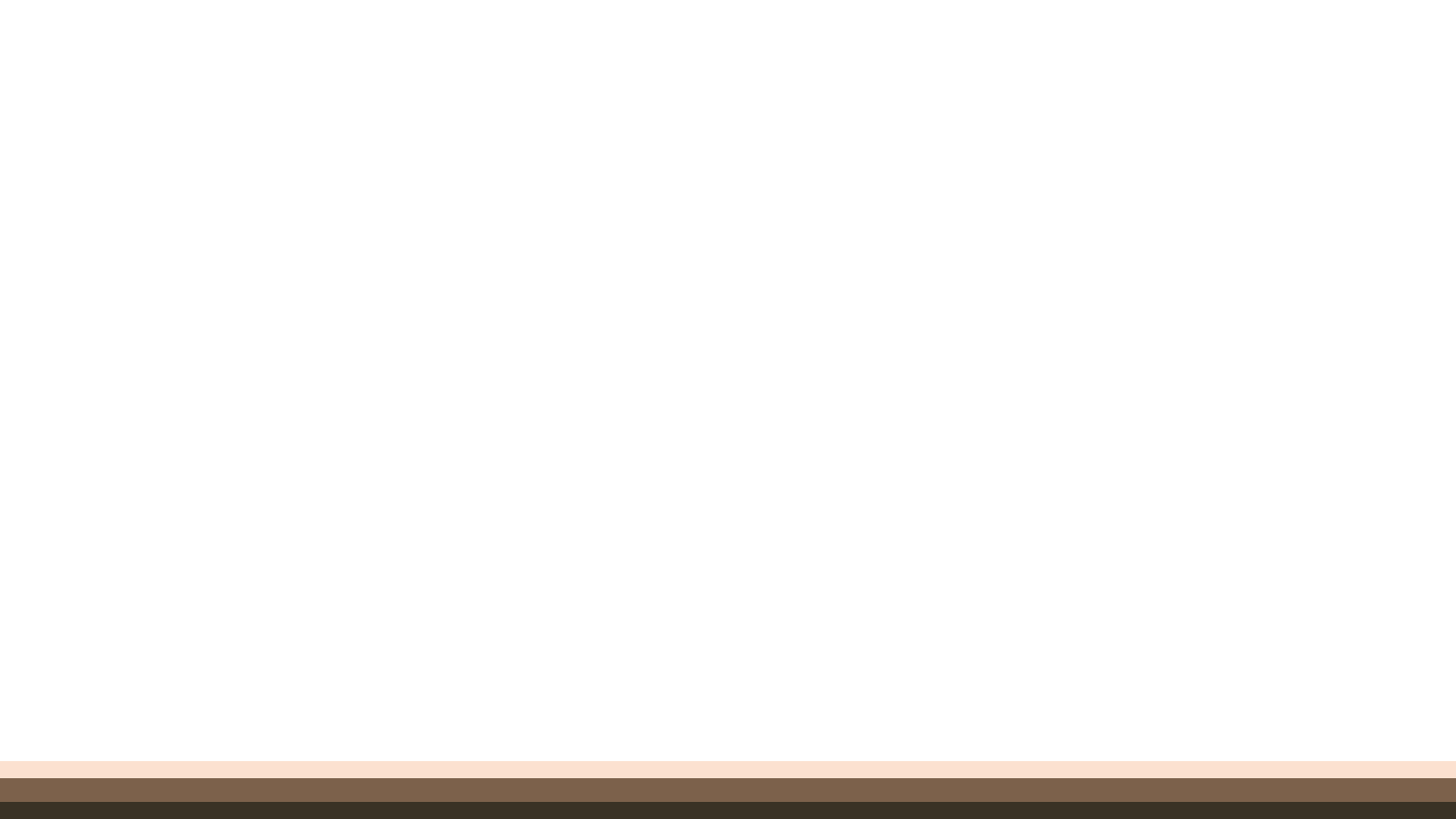 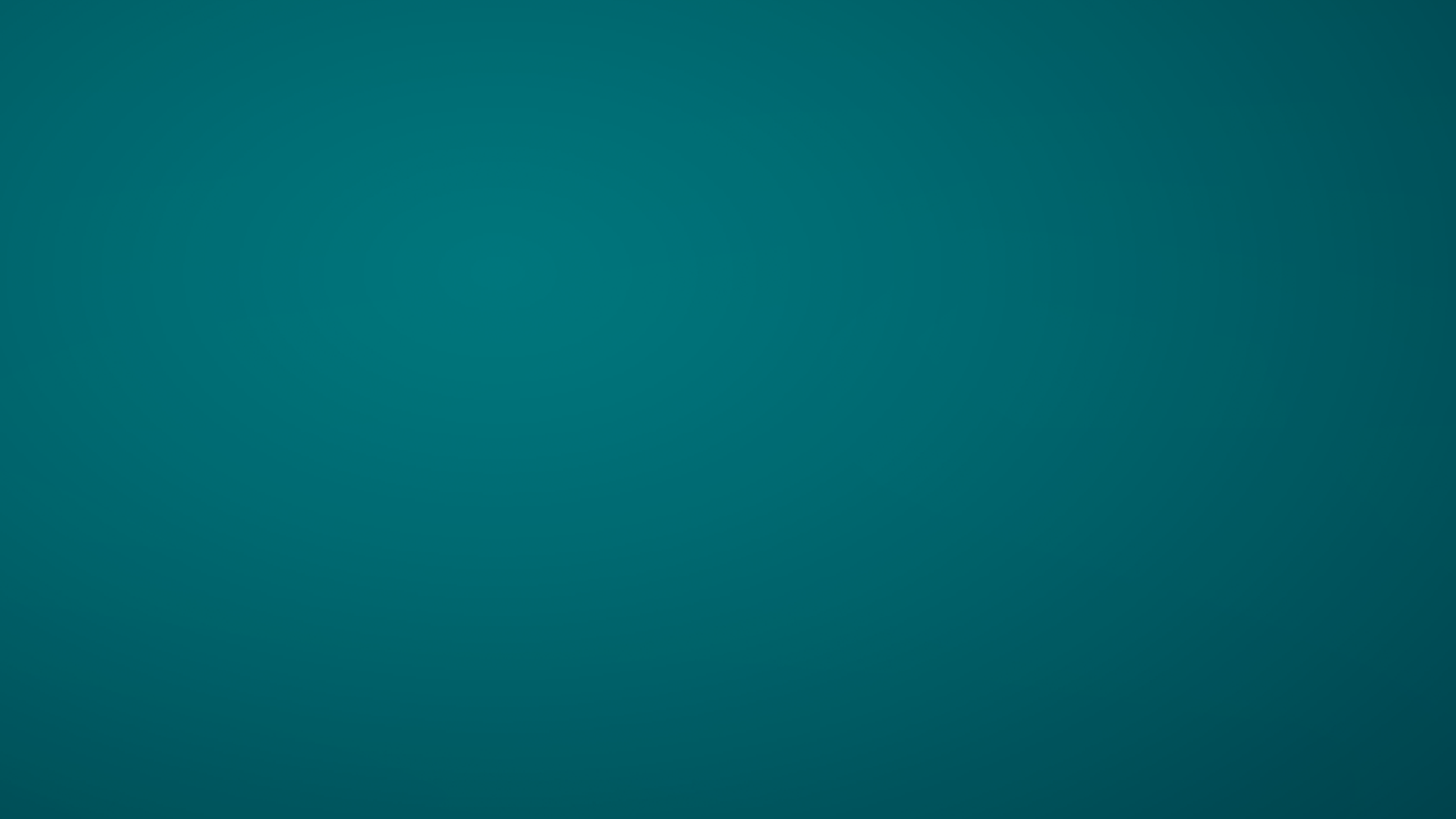 教学分析
学情分析
文本分析
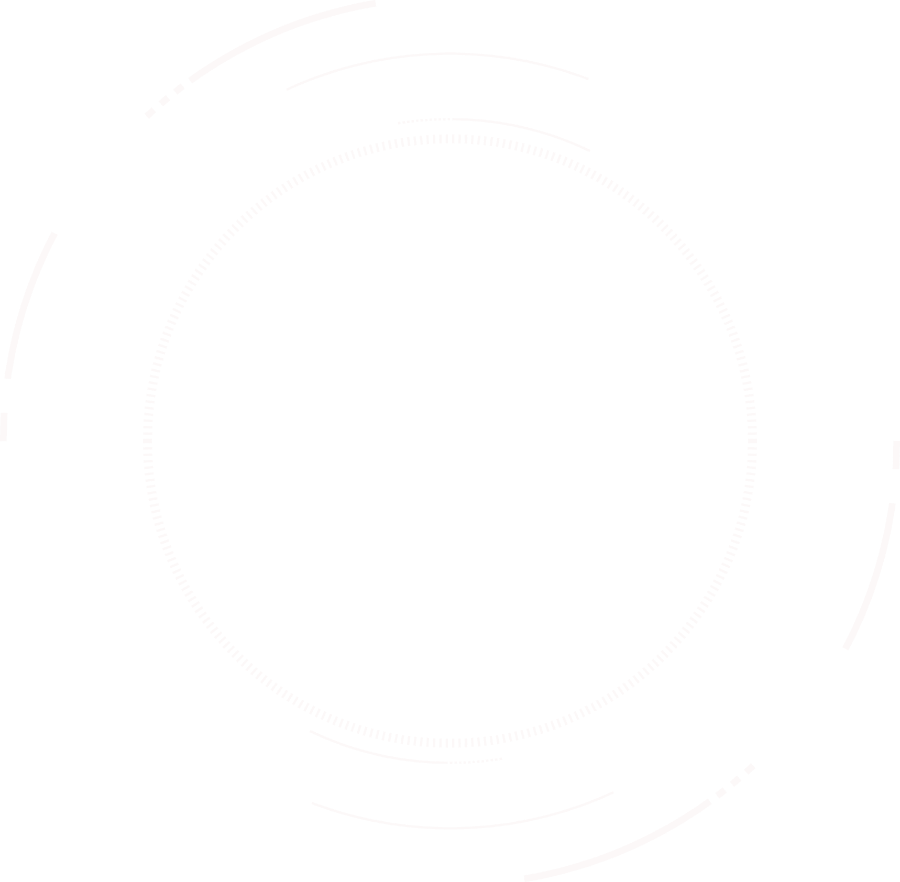 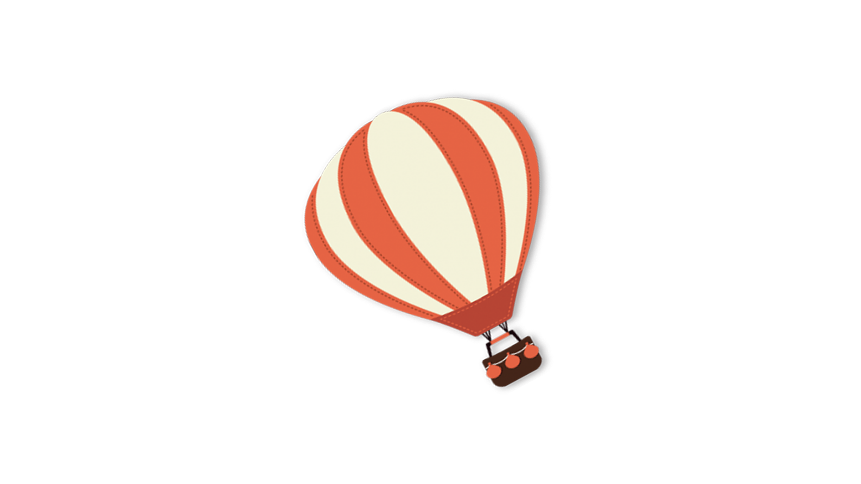 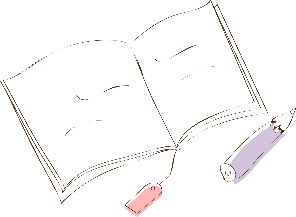 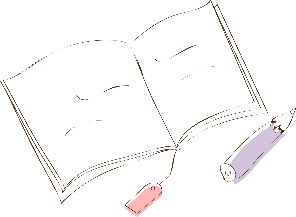 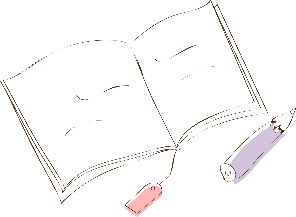 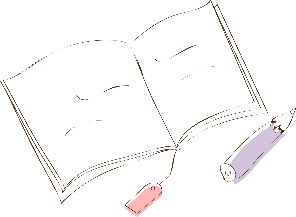 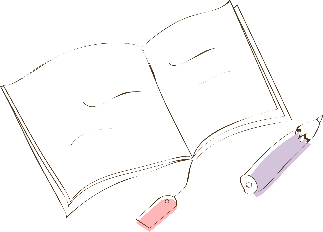 Teaching analysis
Students analysis
Text analysis
01
04
05
02
03
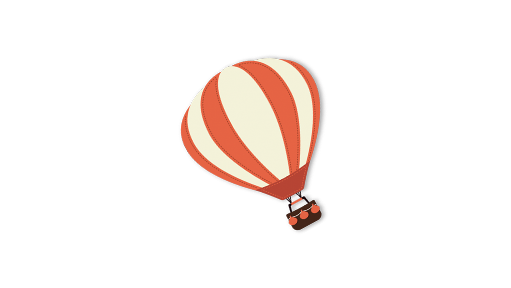 目录
教学设计
Teaching Design
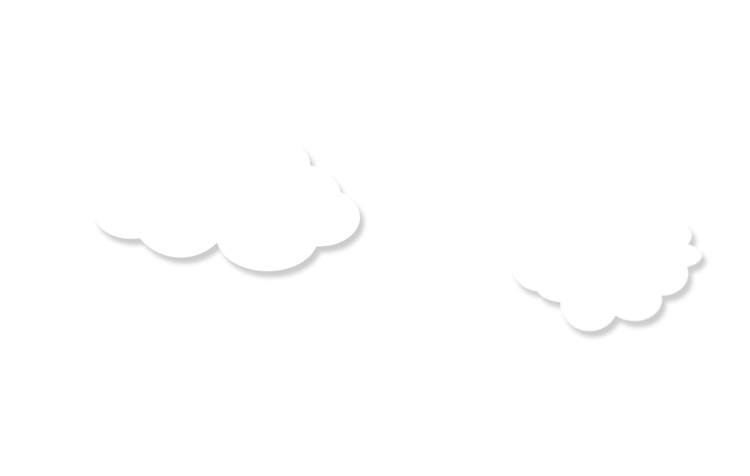 教学反思
Teaching Reflection
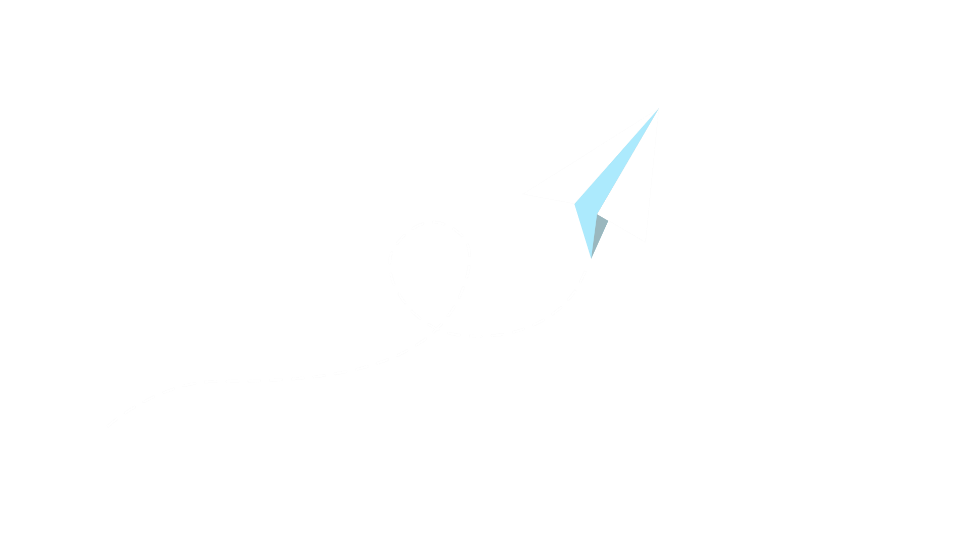 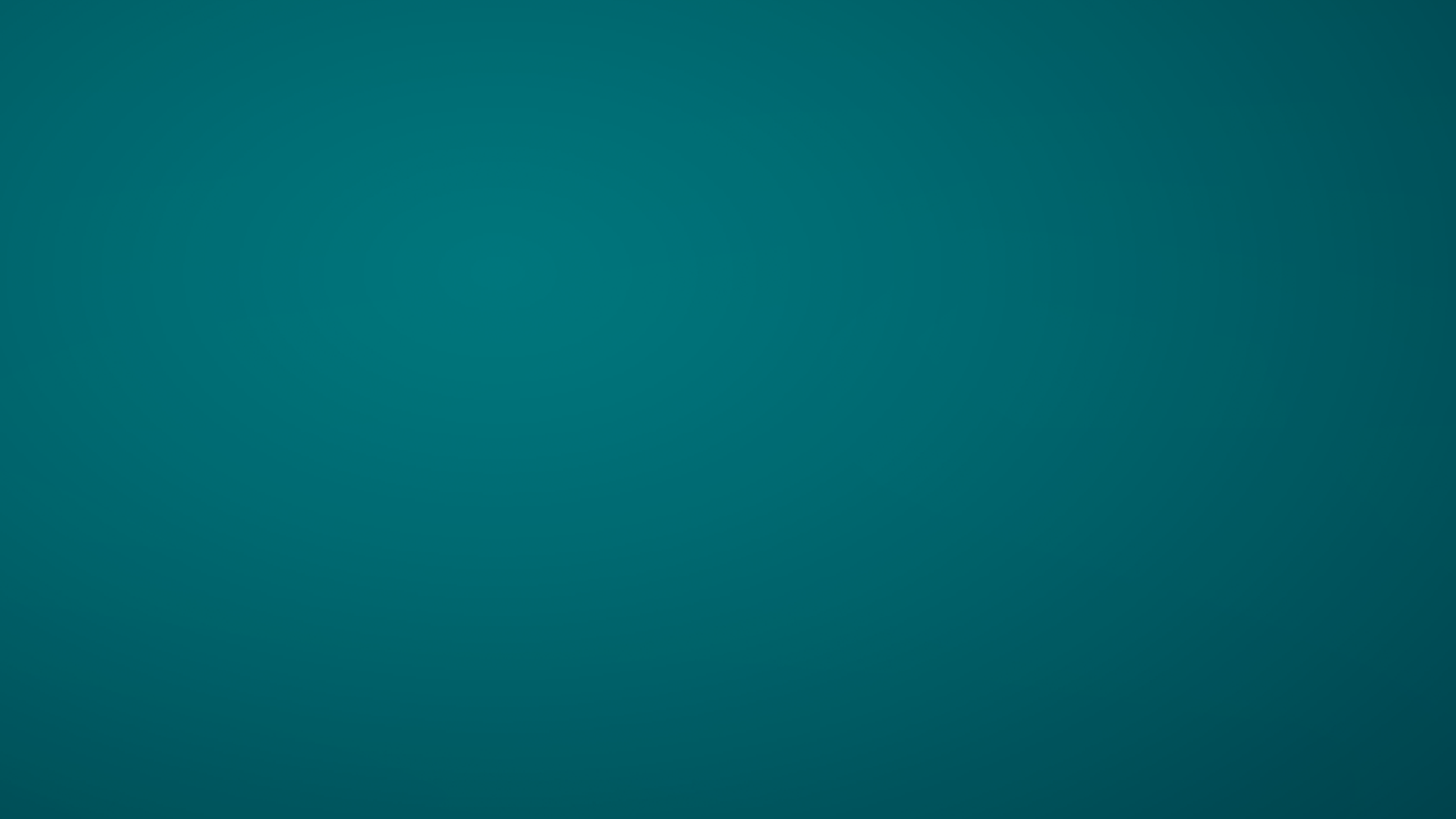 文本分析
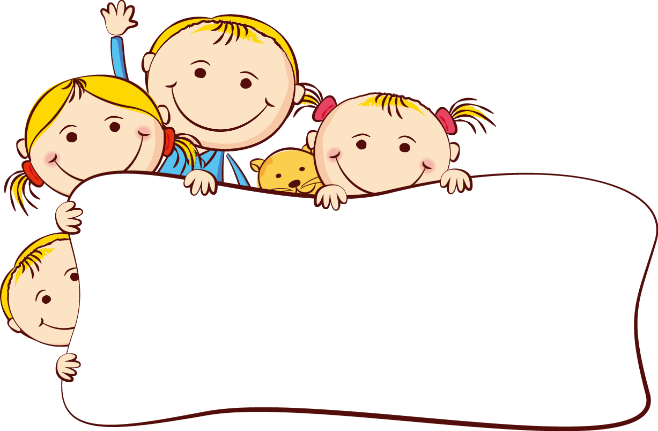 Text analysis
01
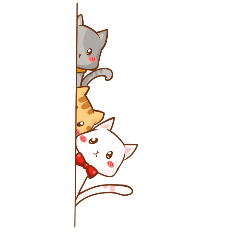 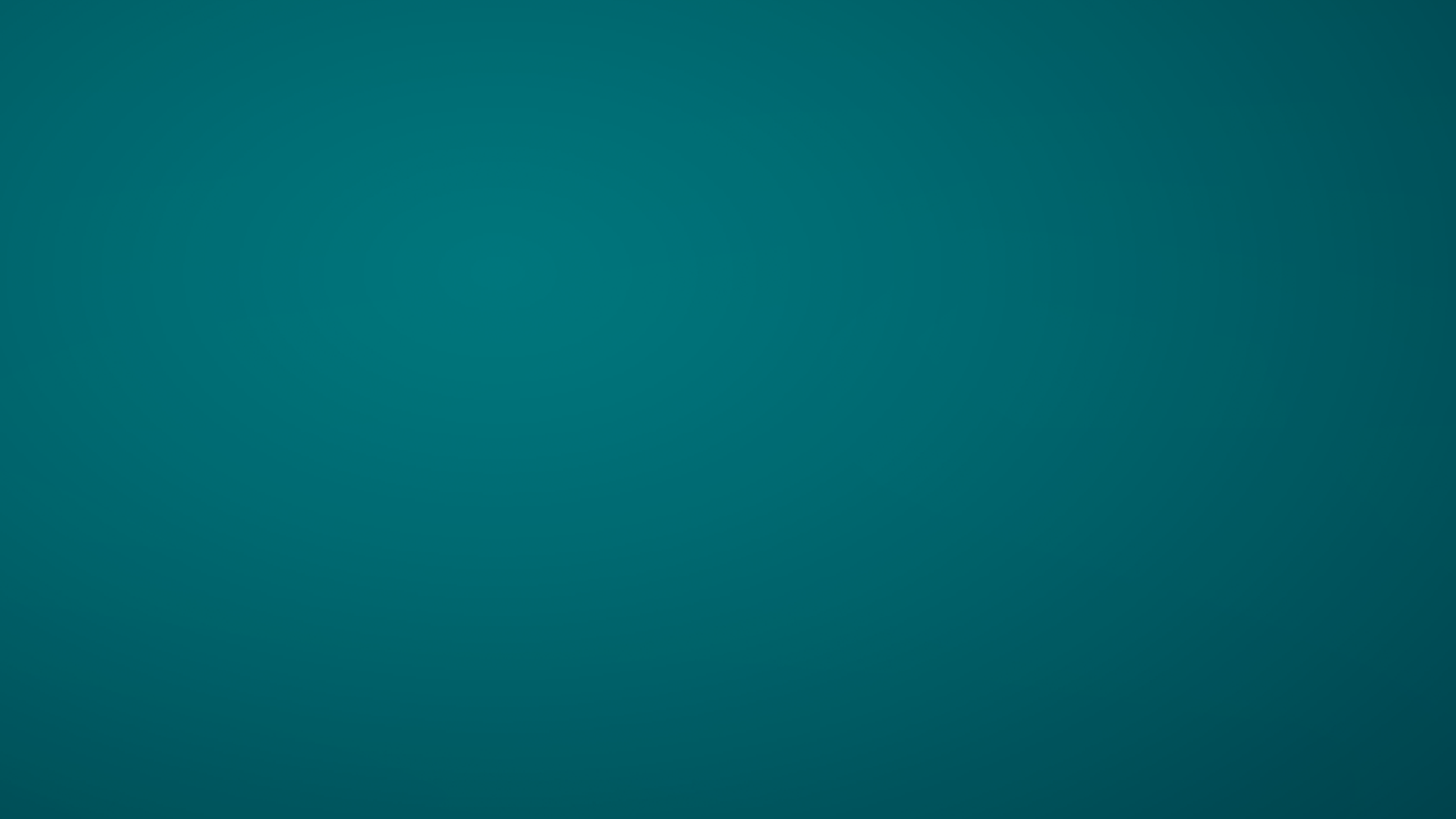 文章出处
主题语境
文本解读
北师大版新教材第一册：第3单元（Lesson 3 Memories of Christmas）Reading
人与社会――家人之间的爱
【What】本课是阅读课。本篇文章主要介绍了奶奶去世前和大家度过的最后一个圣诞的一些活动和庆祝仪式。通过这些描写表达对奶奶的思念和爱。
【Why】通过学习这篇文章，学生可以更多的了解西方的圣诞节，并且也能体会西方的亲情，从而更好地去爱自己的家人，珍惜和家人相处的时间。
【How】本文是记叙文，故事按时间顺序展开，在文章中能找到明显的时间标志词。通过让学生去文中找到这些时间标志词和在该时间段内人们的活动，让学生了解圣诞前后的仪式。文中还采用了明显的对比和比较的写作手法，通过赏析这次圣诞节和以后每次圣诞节的行为差异，体会作者对奶奶的思念和爱。
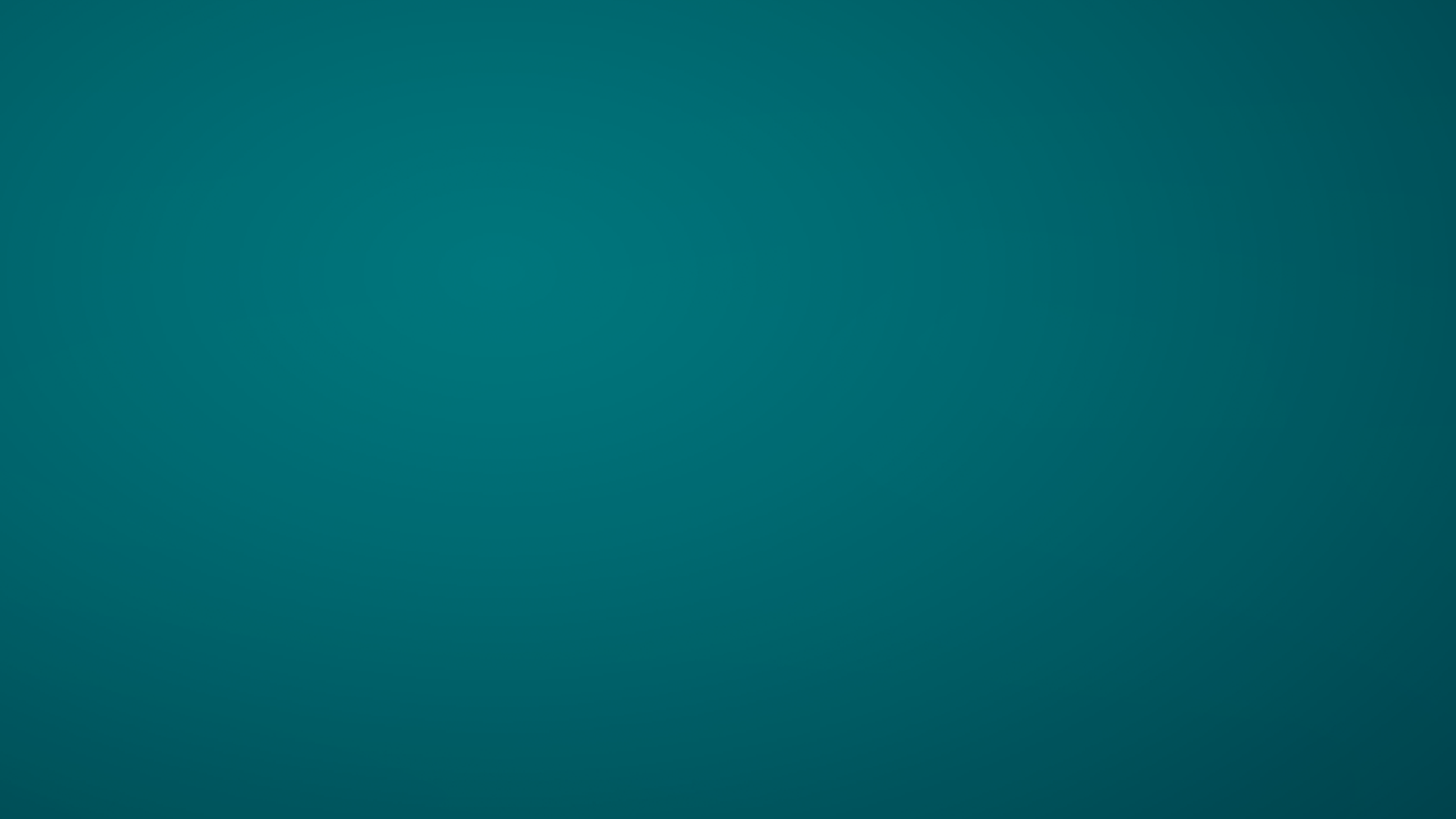 学情分析
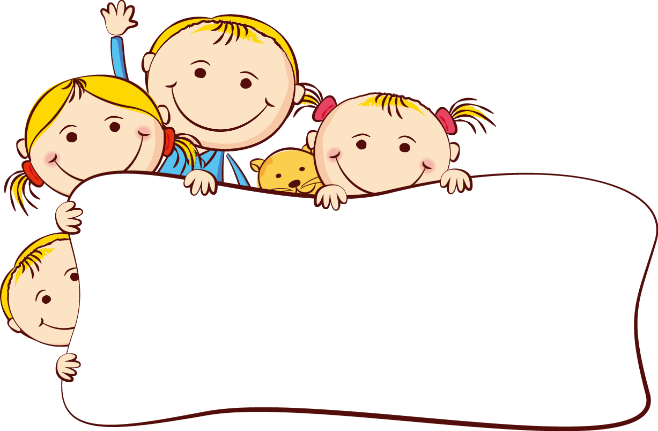 Students analysis
02
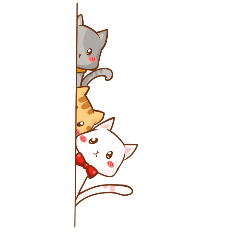 Students as the main body
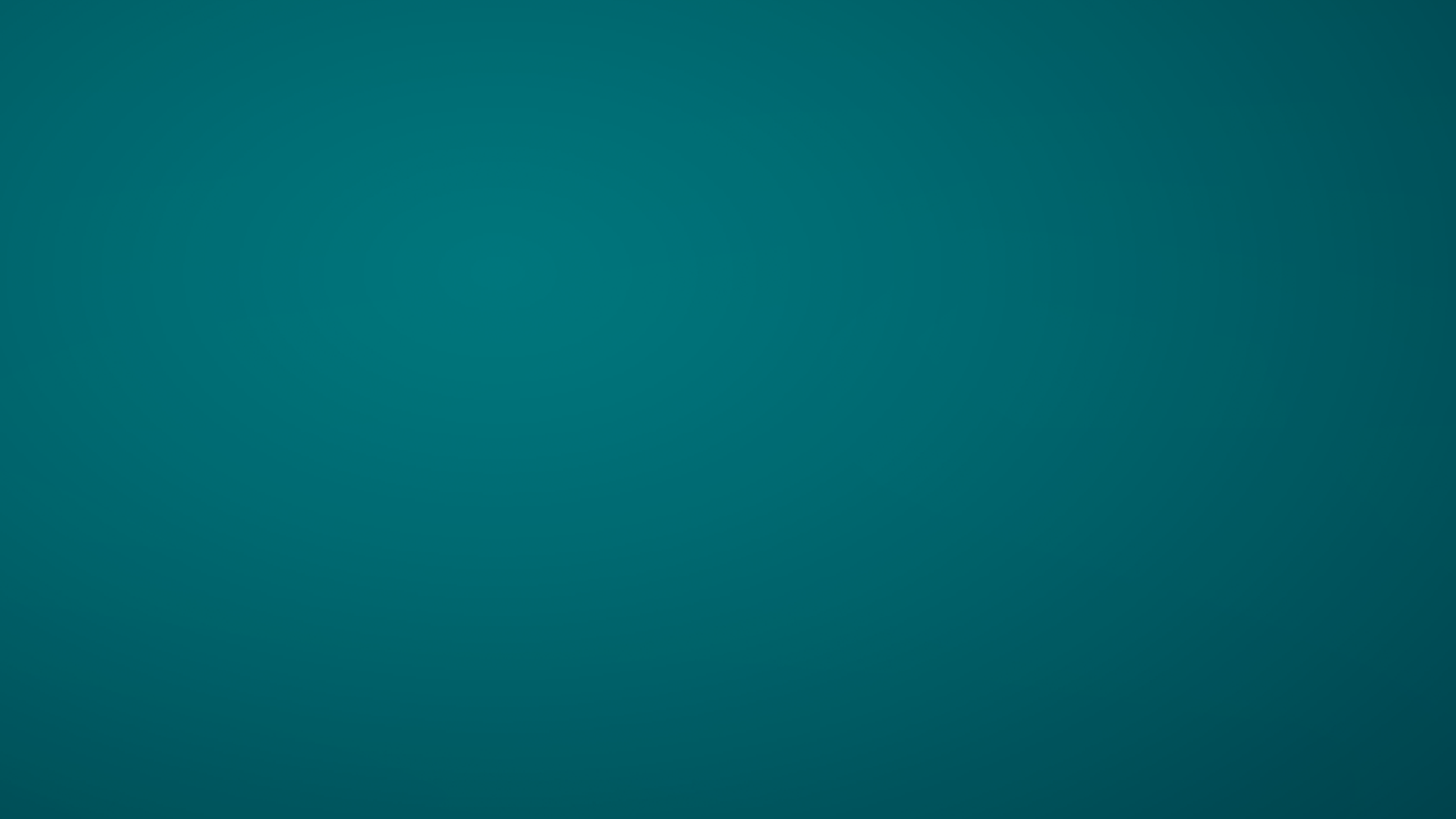 该课是一节市级交流课，学生来自顺德某中学高一某音乐班。音乐班的学生表现欲较强，但英语基础较为薄弱，所以授课时应该适当重心下移。考虑到学生对音乐比较感兴趣，我在这节课中加入了音乐的元素，希望能唤起他们的学习兴趣，加深对本课主题的理解。
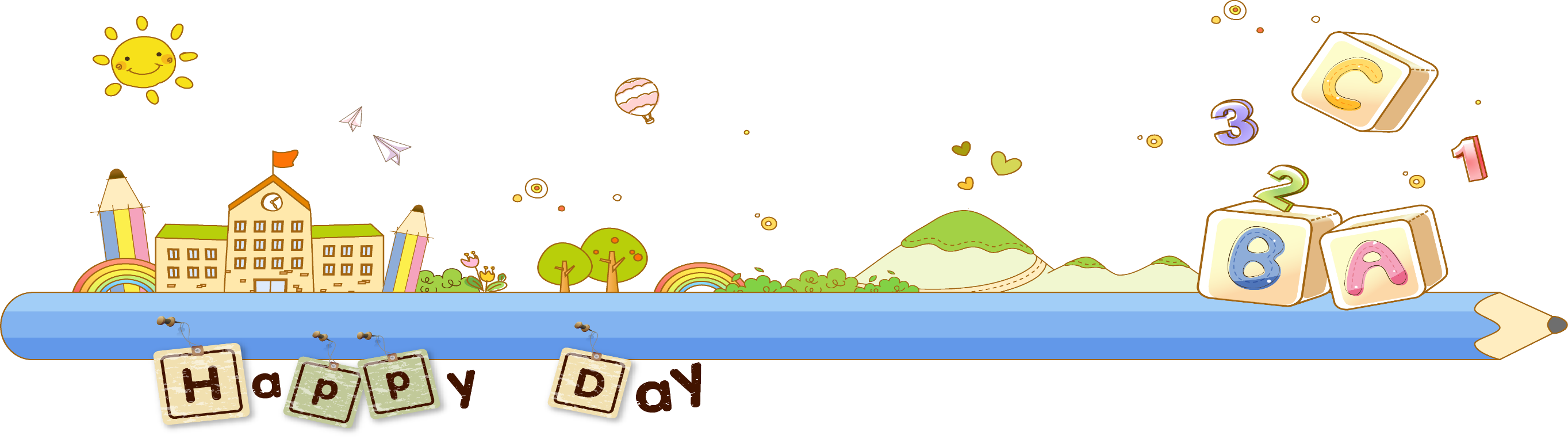 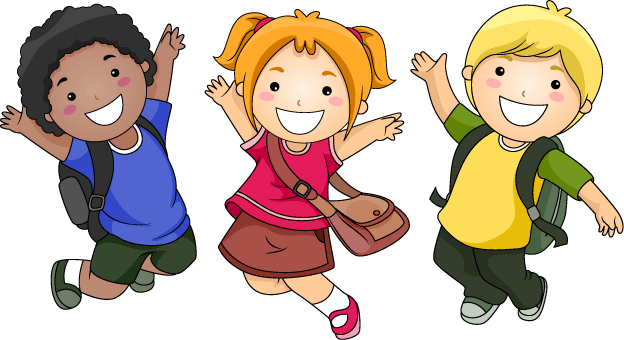 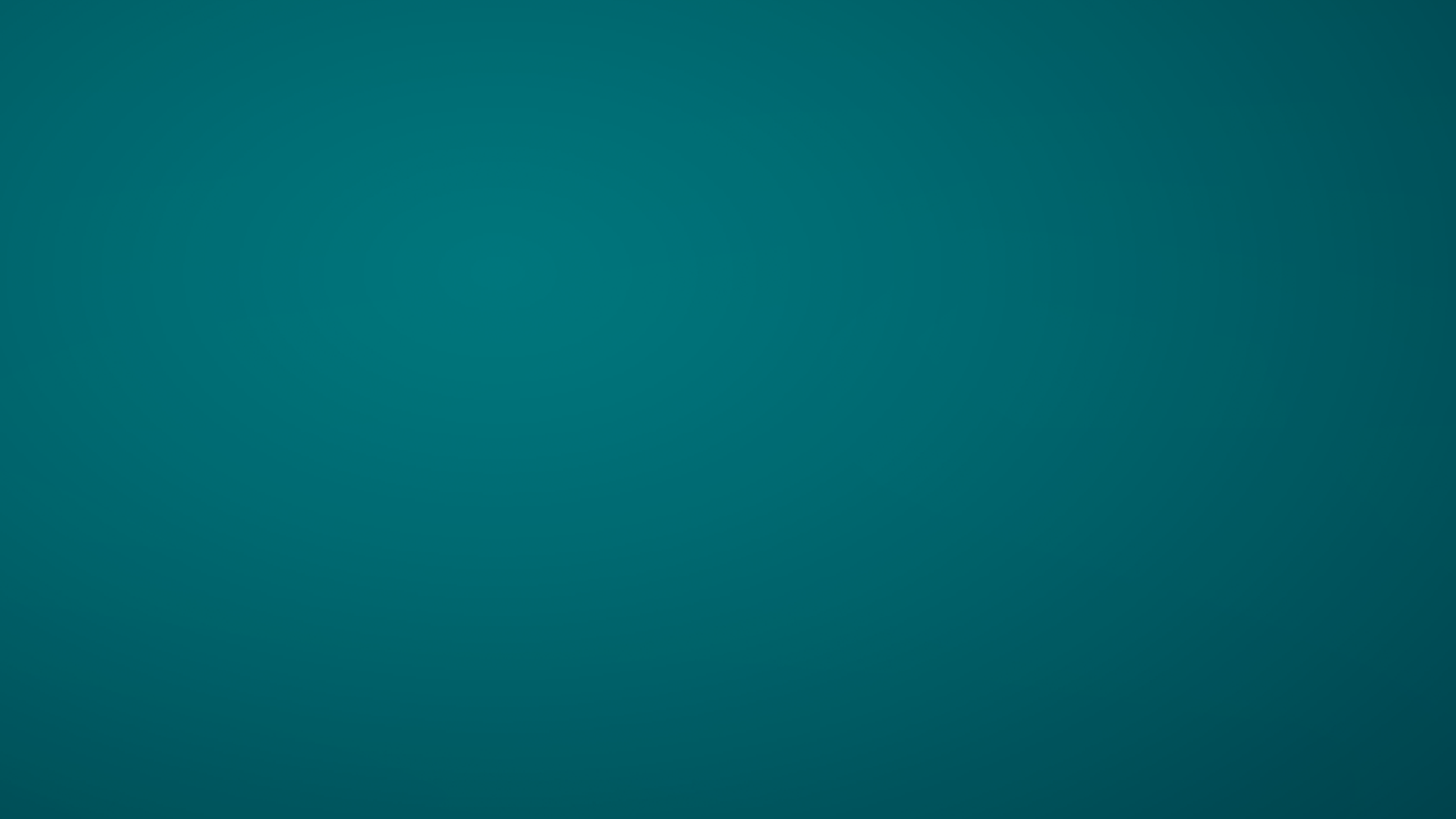 教学分析
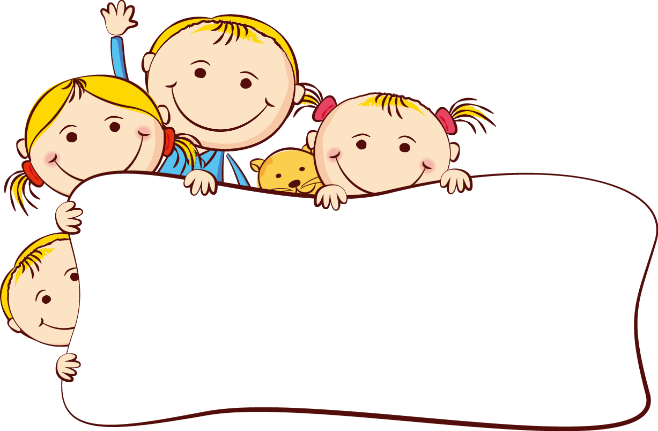 Text analysis
03
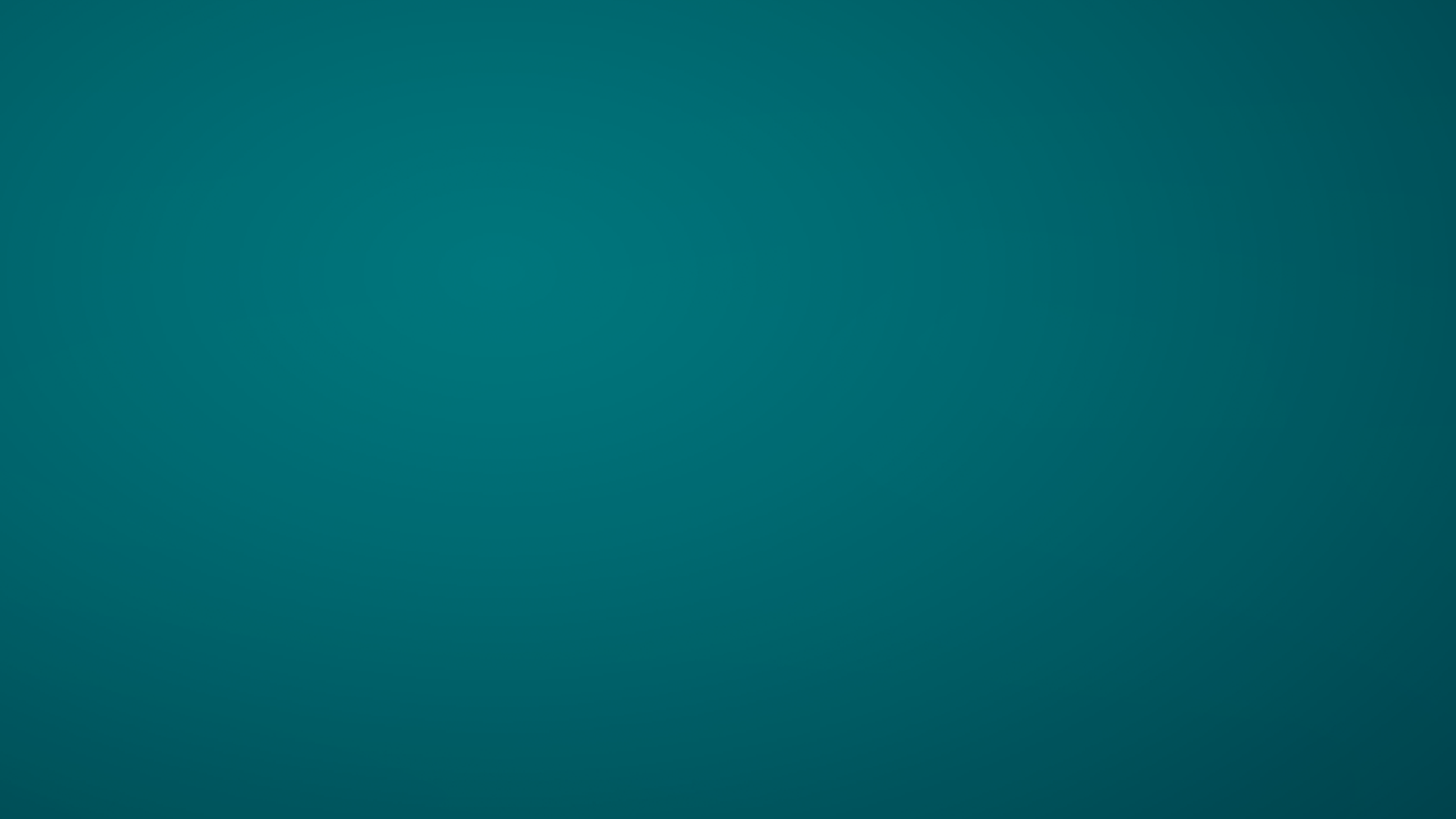 知识与技能
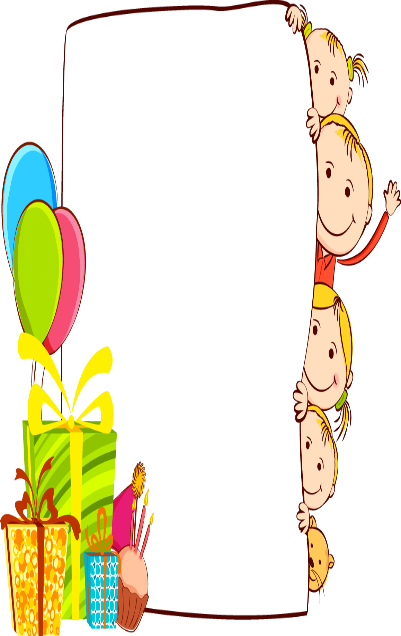 教学目标
过程与方法
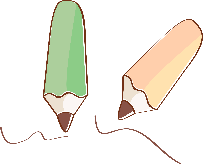 1.了解圣诞节的背景、人们的庆祝活动和仪式；
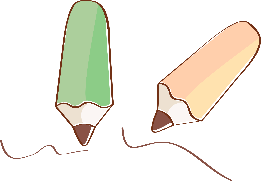 2. 根据文章标题预测文章内容；
3.利用时间关键词快速查找信息；
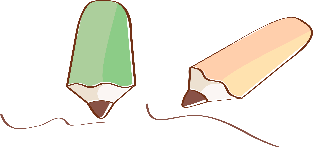 4.根据时间顺序复述课文；
Teaching Objectives
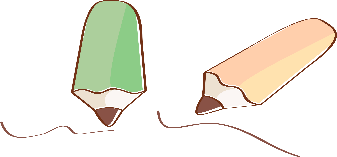 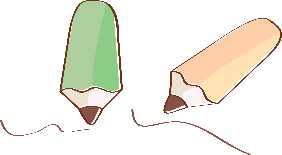 5. 赏析对比和比较的写作手法；
6.  通过字面含义推断隐含信息。
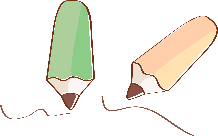 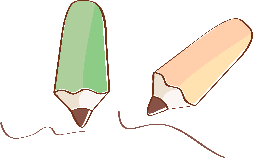 7.  体会西方的亲情；更好的去爱自己家人。
情感态度与价值观
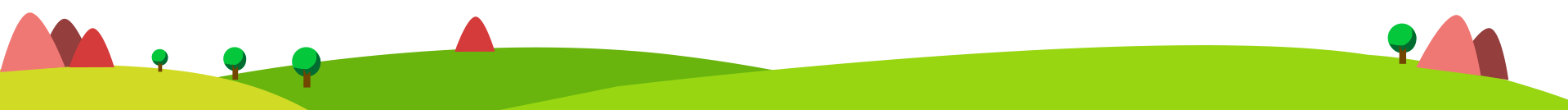 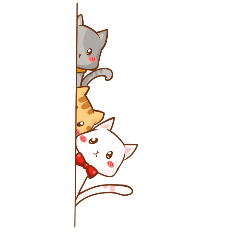 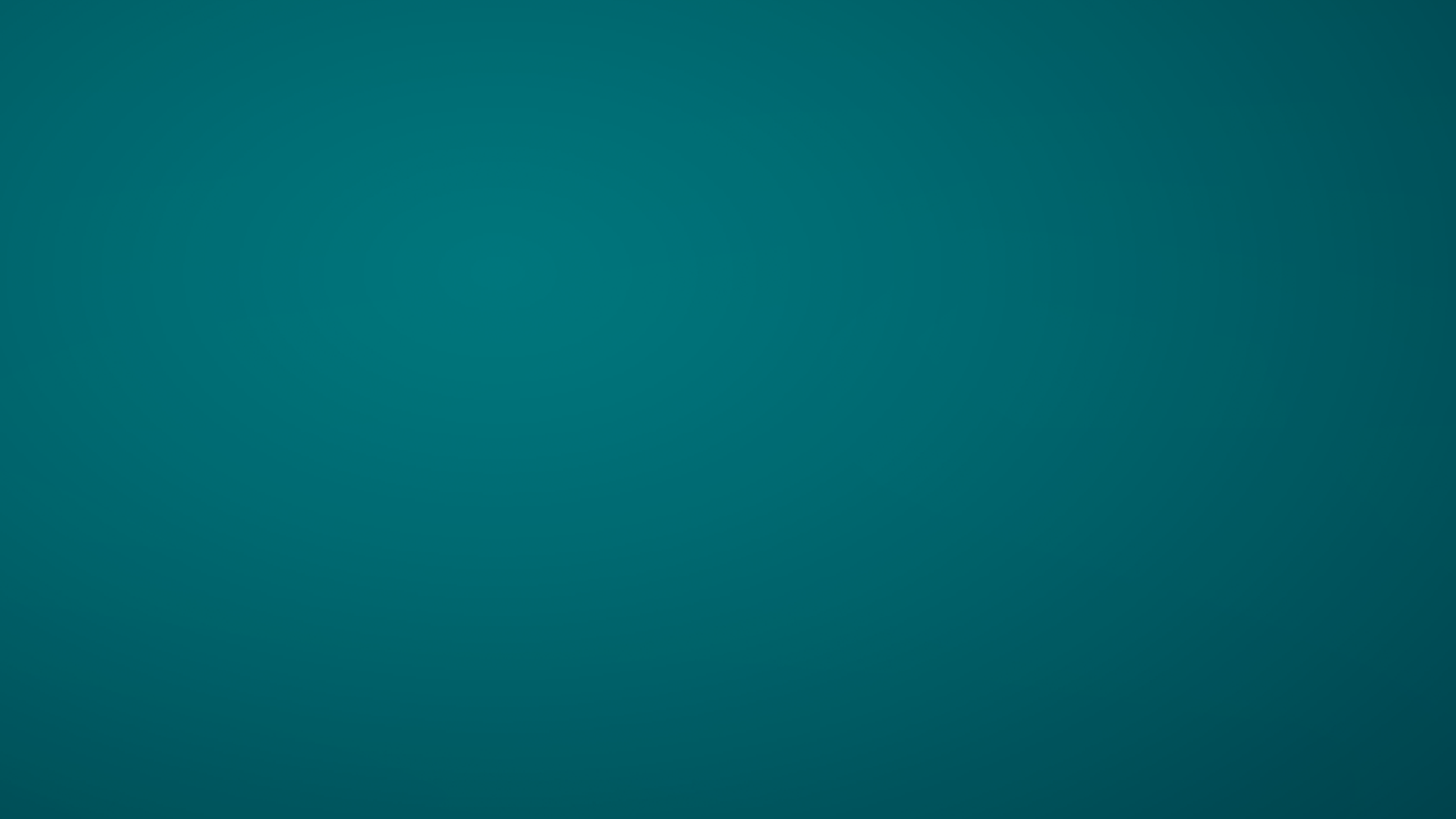 教学重难点
教学重点Important Teaching Points：
教学难点Difficult Teaching Points：
圣诞节前后人们的庆祝活动和仪式。
赏析对比和比较的写作手法，从而体会作者的感情。
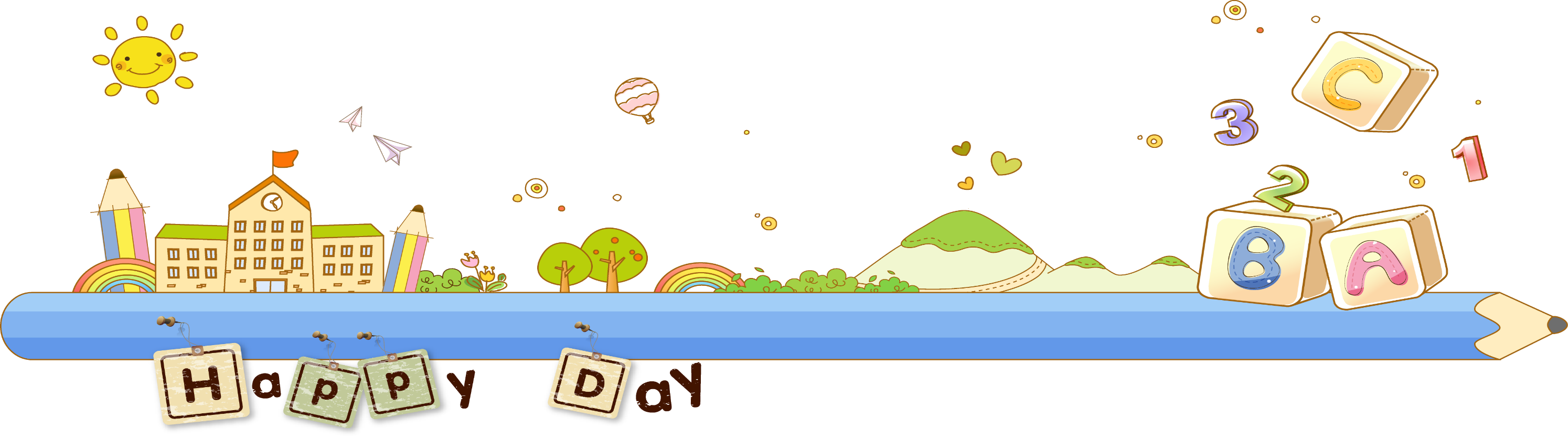 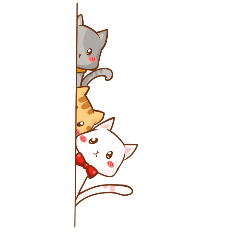 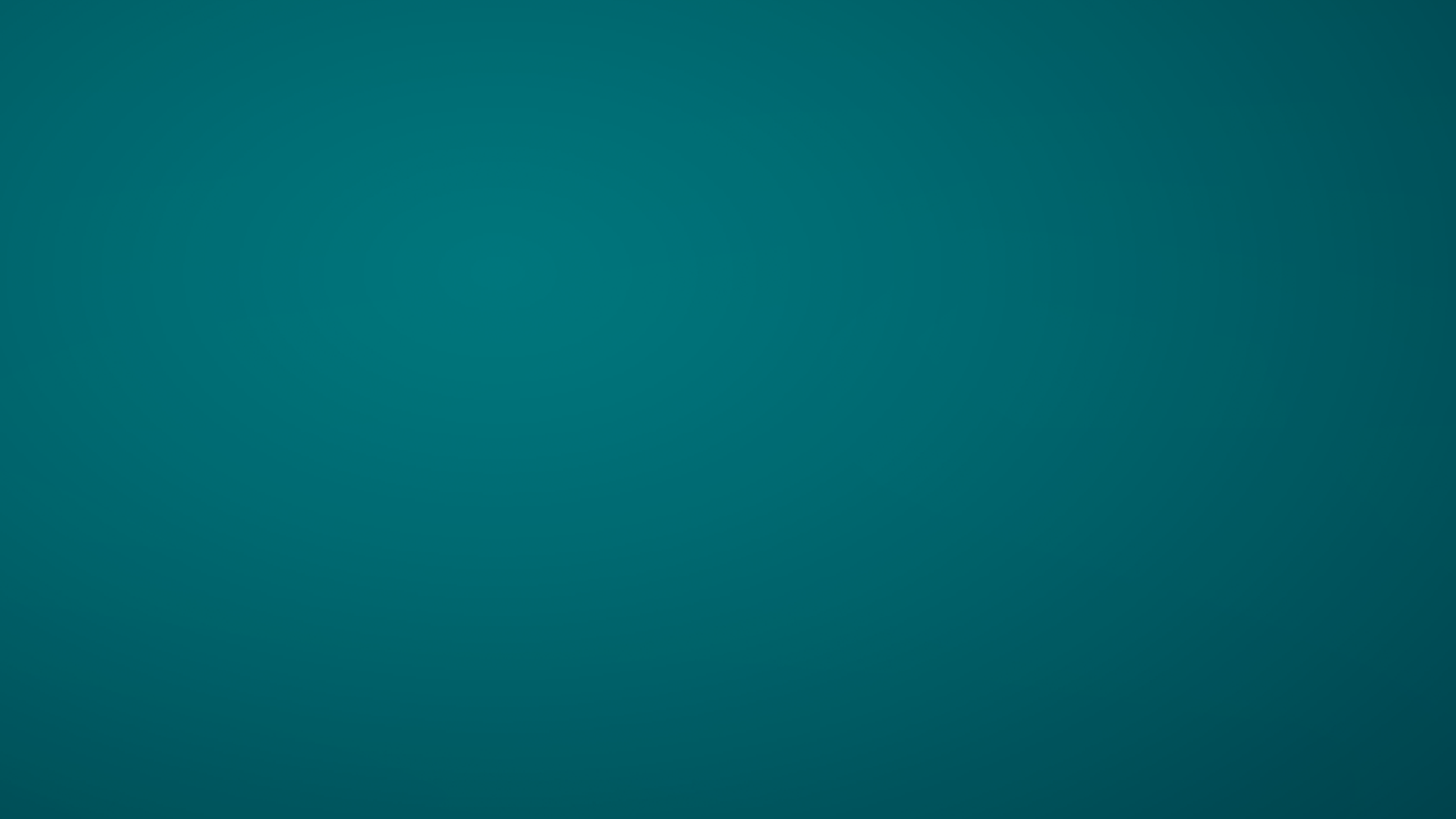 教学资源Teaching Resources：
教学案、多媒体课件、一体机
教学方法、模式和策略 Teaching Methods、Modes and Strageties:
本课主要采取了小组探究和自主探究相结合的教学方法，活动式课堂的模式和小组竞争的教学策略。
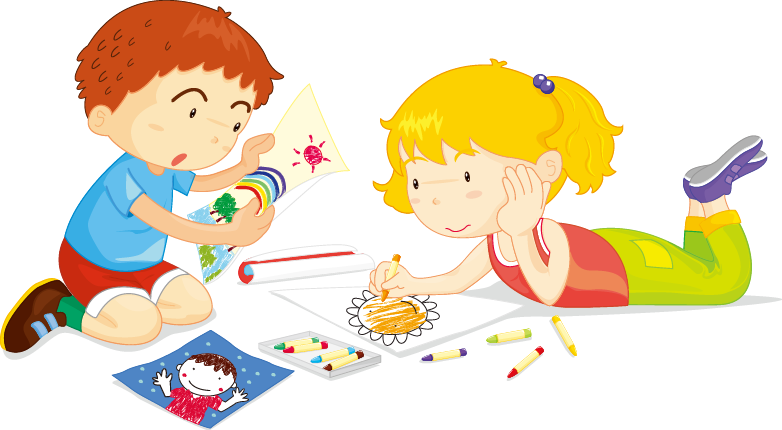 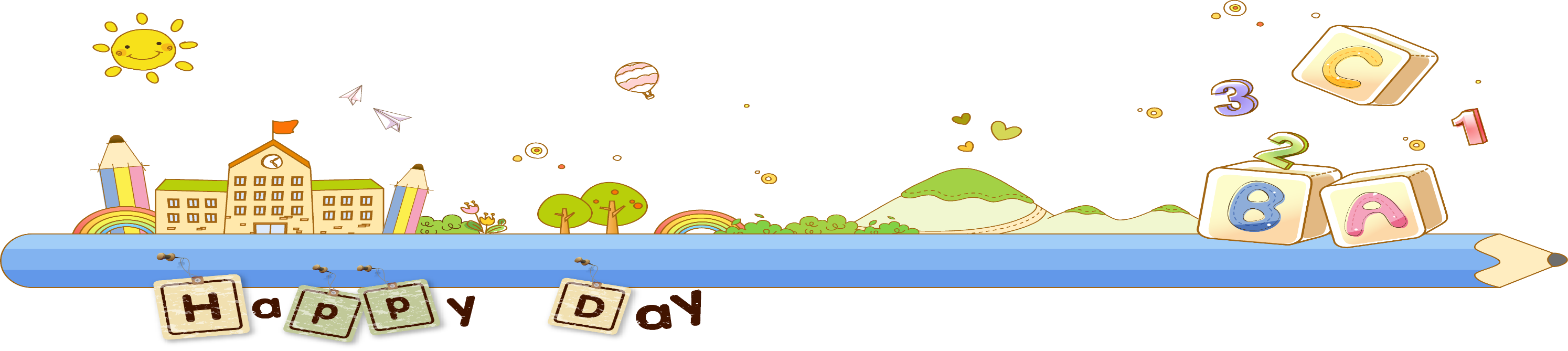 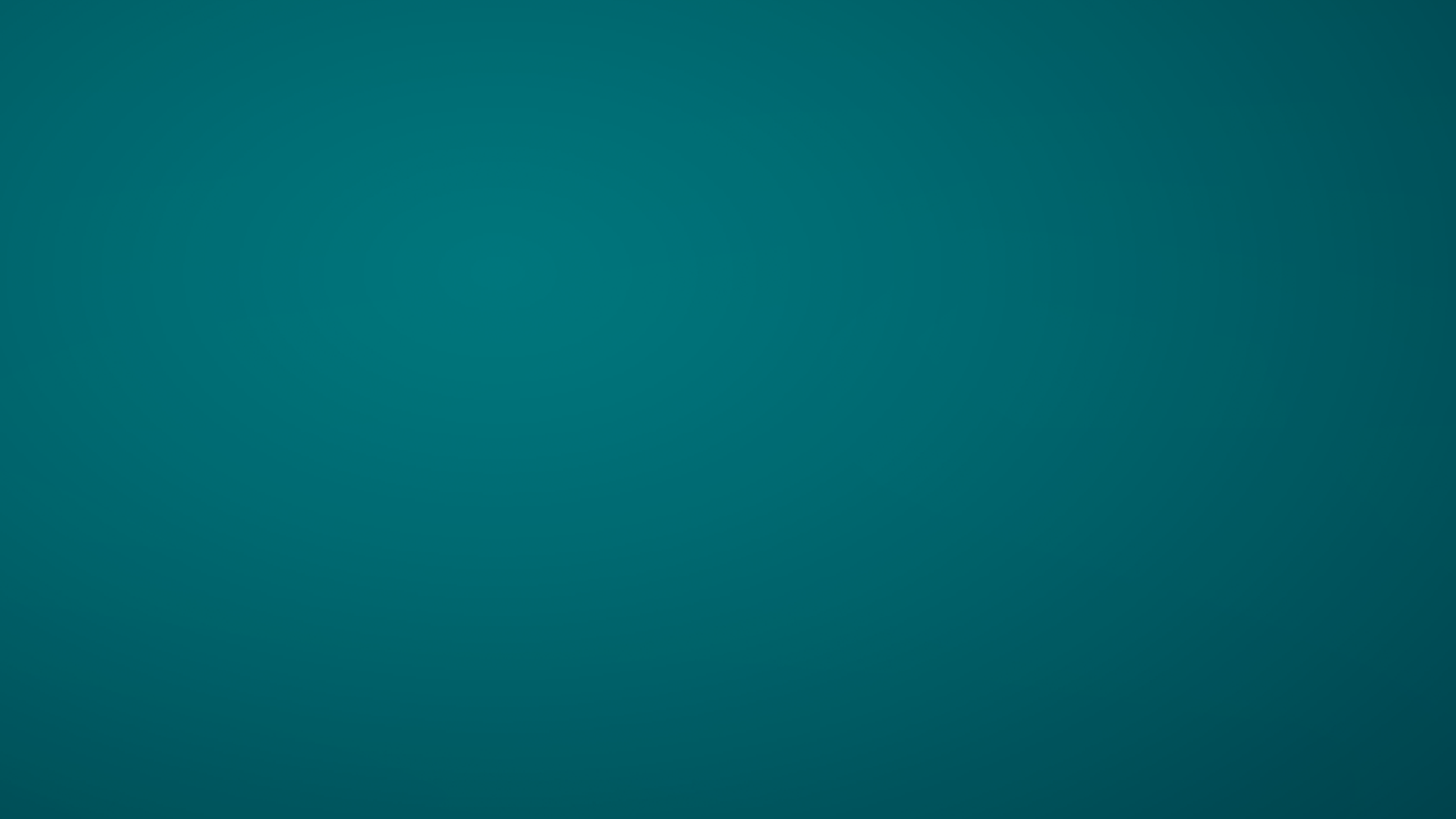 教学设计
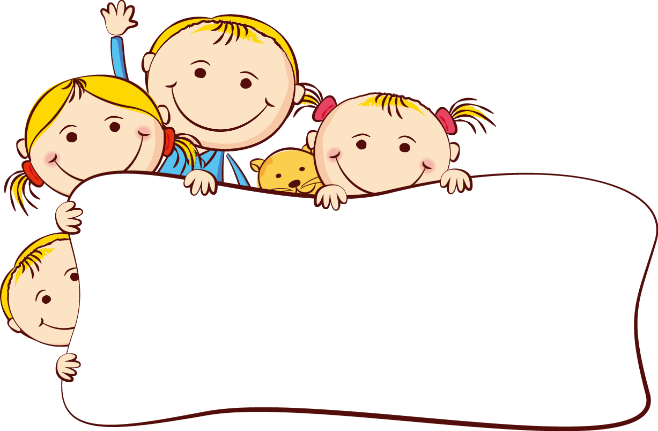 Teaching Design
04
课前准备
Learn a song
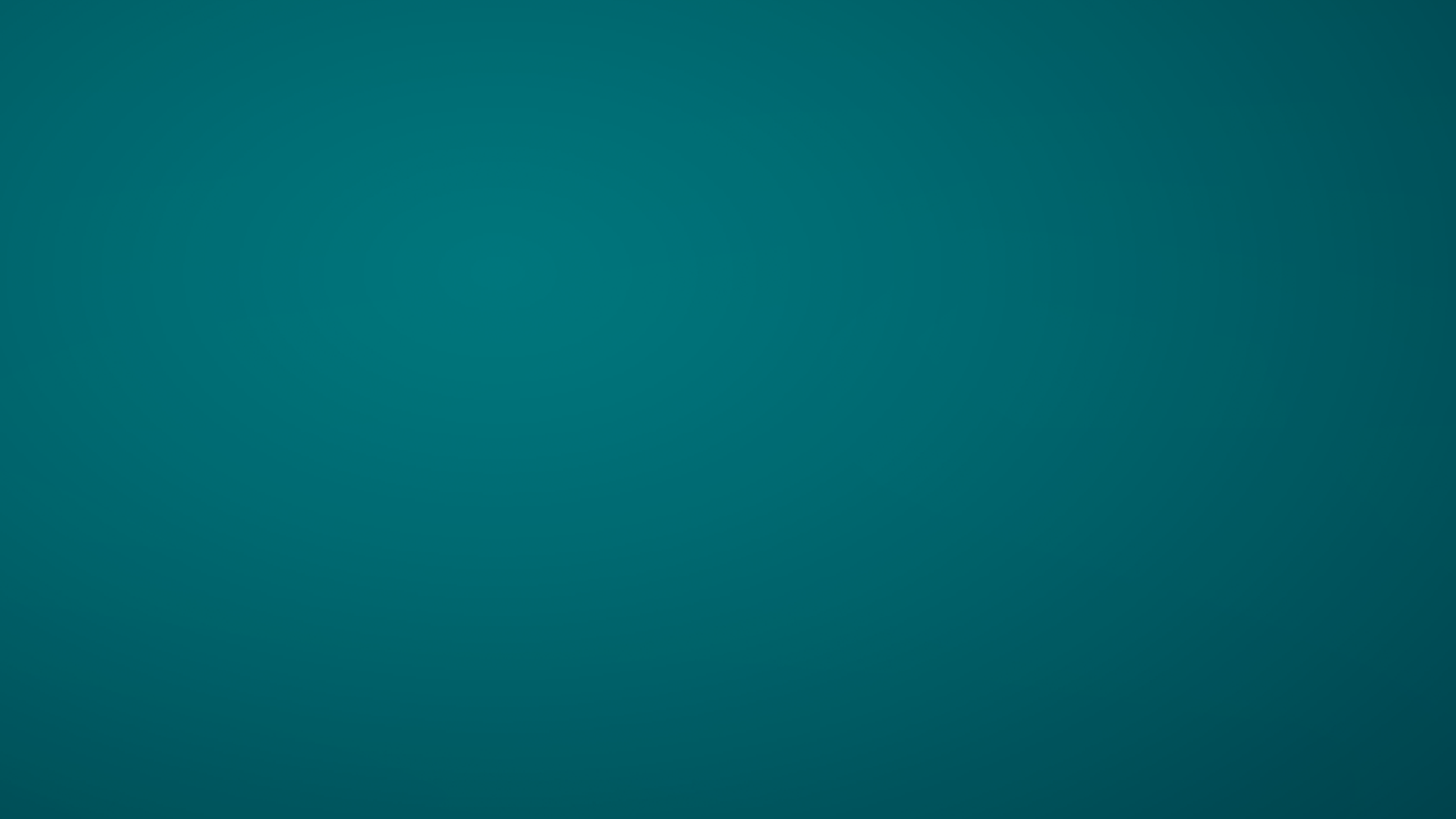 When Christmas comes to town
I’m wishing on a star我向星星许愿          And trying to believe尝试着去相信
That even though it’s far尽管路途遥远  He’ll find me Christmas Eve他会在圣诞前夜将我找到
I guess that Santa’s busy我想圣诞老人很忙Cause he’s never come around因为他从没来拜访过
think of him when Christmas comes to town我想起了他在圣诞节的时候来到小镇上
The best time of the year一年中最美好的时光
When everyone comes home所有人都回到自己的家
With all this Christmas cheer在圣诞的欢乐气氛中 It’s hard to be alone不会有人感到孤独
Putting up the Christmas tree with friends who come around支起圣诞树，朋友们都来了
It’s so much fun when Christmas comes to town多么欢乐，当圣诞来到小镇上
Presents for the children wrapped in red and green为孩子们准备的礼物包装得花花绿绿
All the things I’ve heard about but never really seen所有这些 都是听说却从未亲眼见证
No one will be sleeping on the night of Christmas Eve没有人会在这个圣诞前夜入睡
Hoping Santa’s on his way希望圣诞老人在来的路上
Present for the children wrapped in red and green为孩子们准备的礼物包装得花花绿绿
All the things I’ve heard about but never really seen所有这些 都是听说却从未亲眼见证
No one will be sleeping on the night of Christmas Eve没有人会在这个圣诞前夜入睡
Hoping Santa’s on his way希望圣诞老人在来的路上
When Santa’s sleigh bells ring当圣诞老人的雪橇铃声响起
I listen all around我聆听四周 The herald angels sing天使们在歌唱
I never hear a sound可是我从未听到一丝音符
And all the dreams of children孩子们曾经丢失的梦想 Once lost will all be found都将被寻回
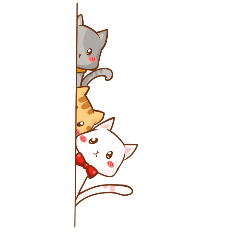 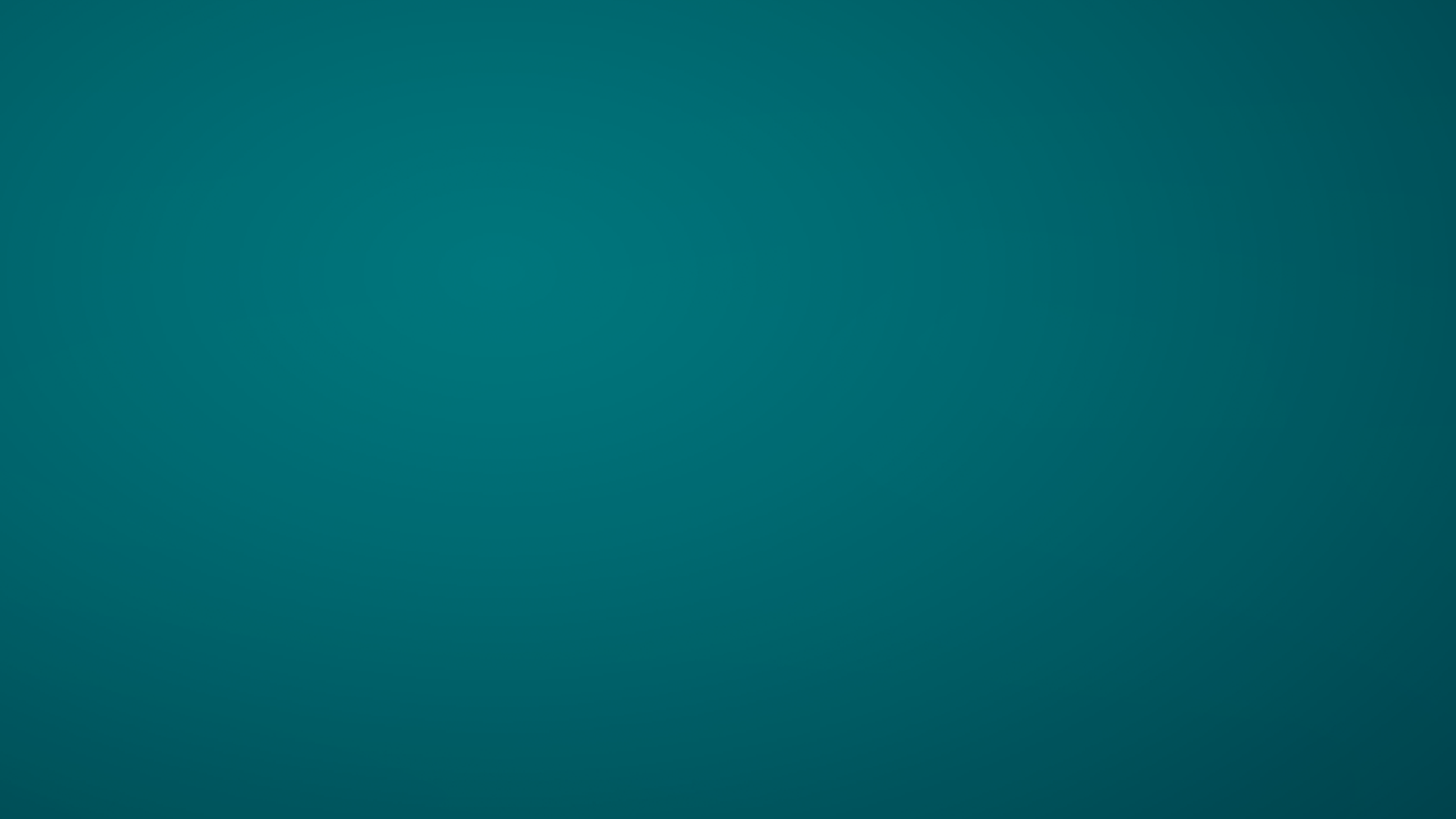 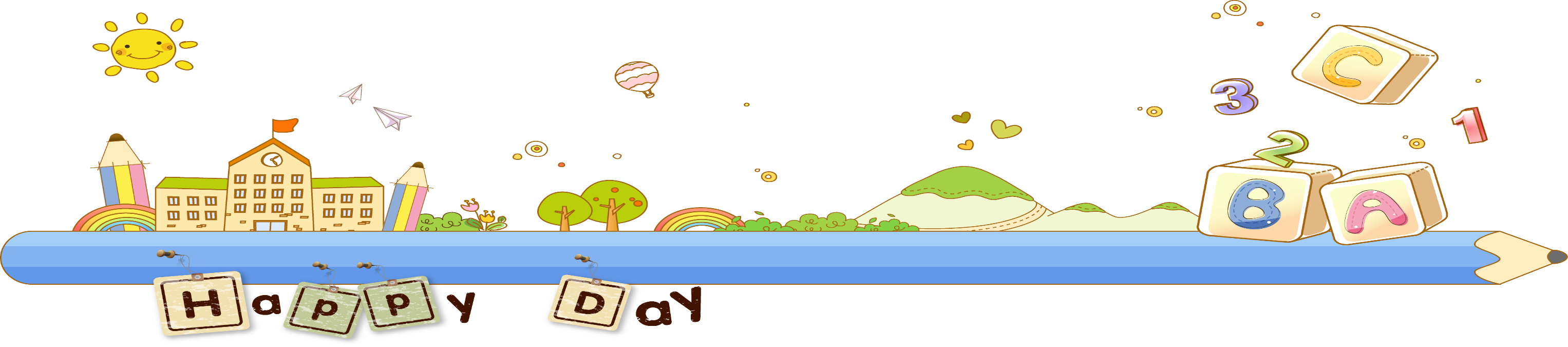 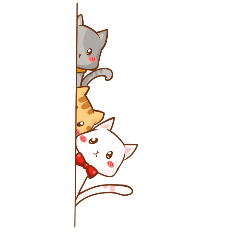 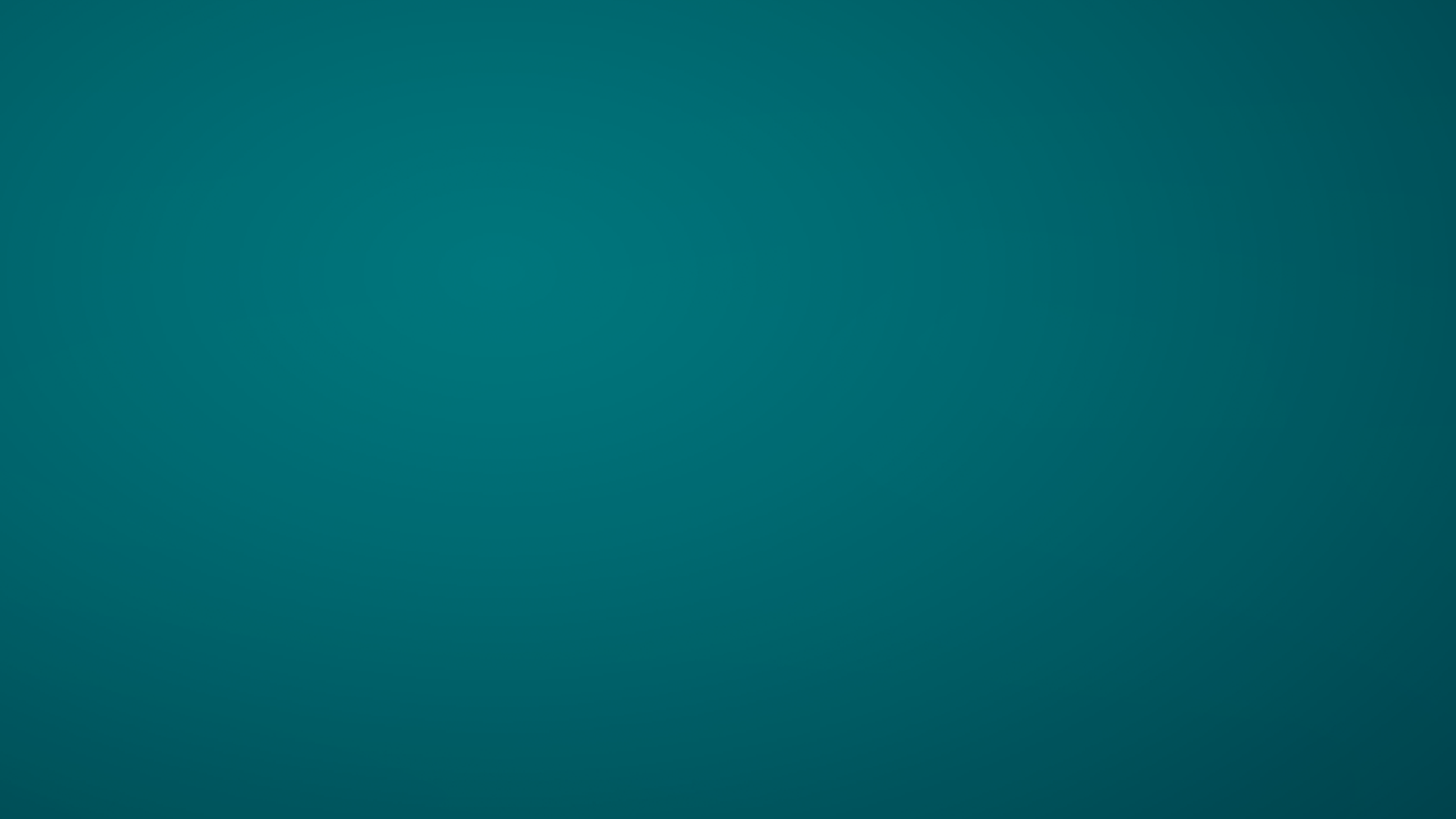 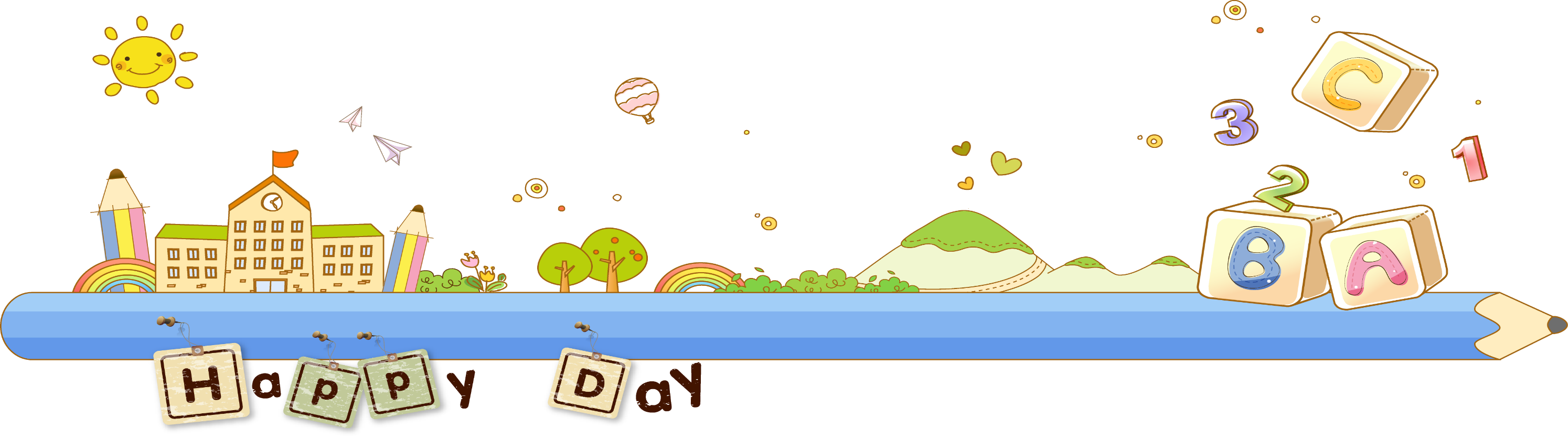 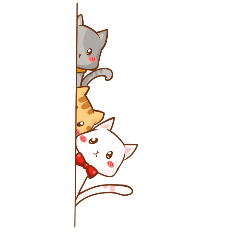 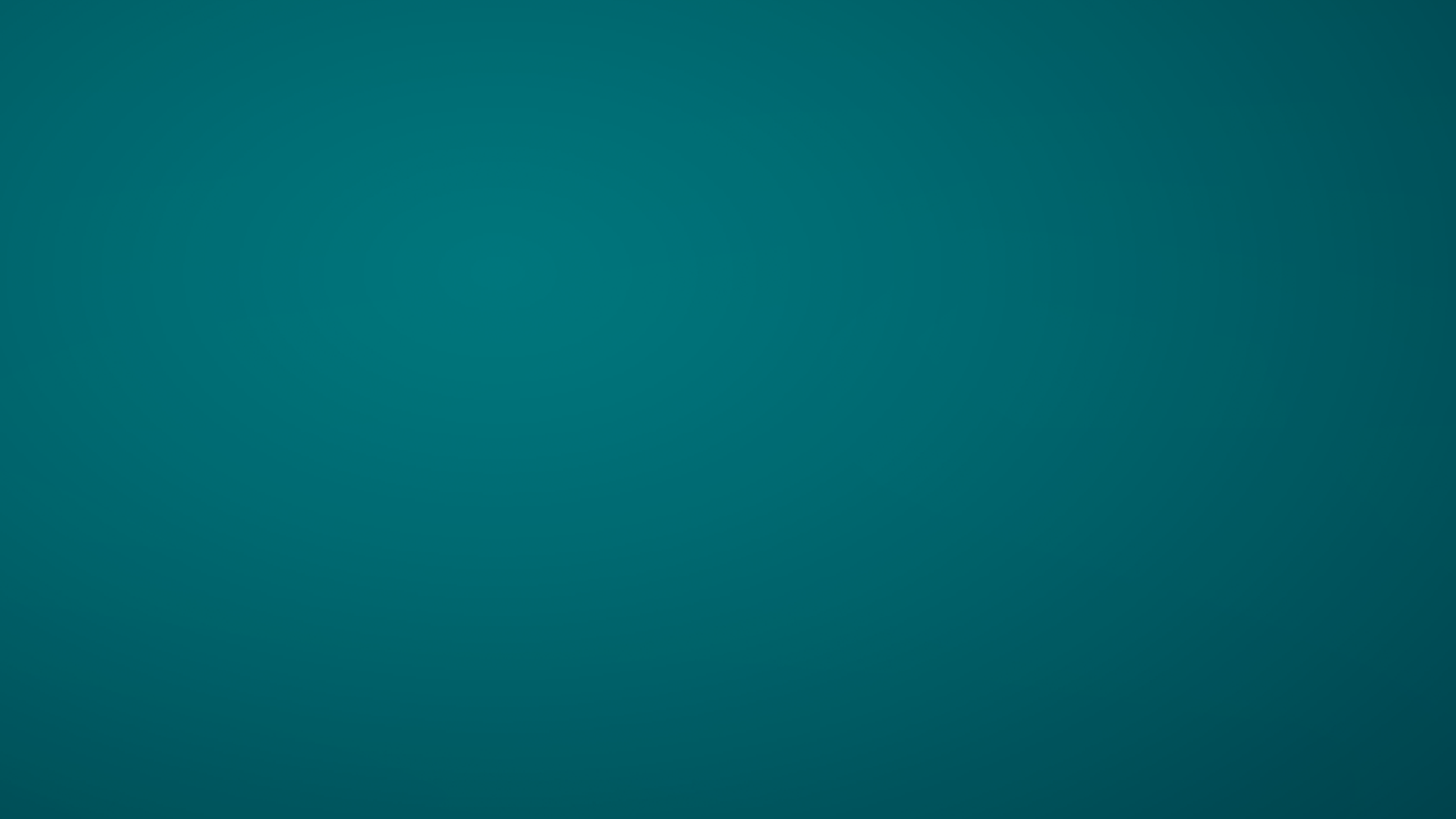 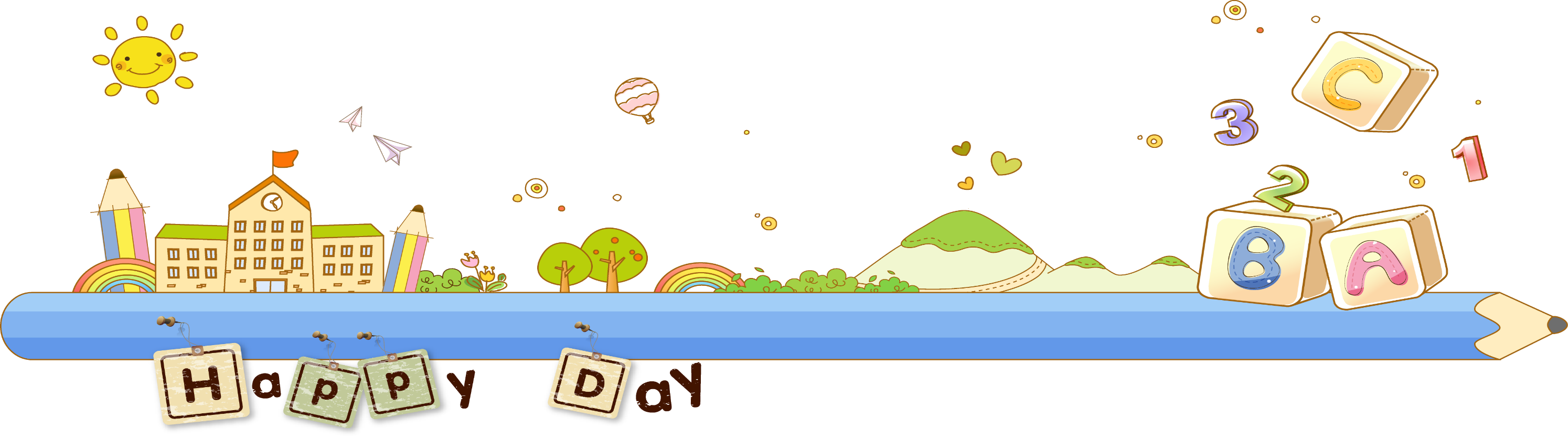 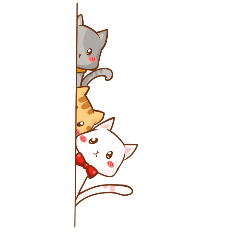 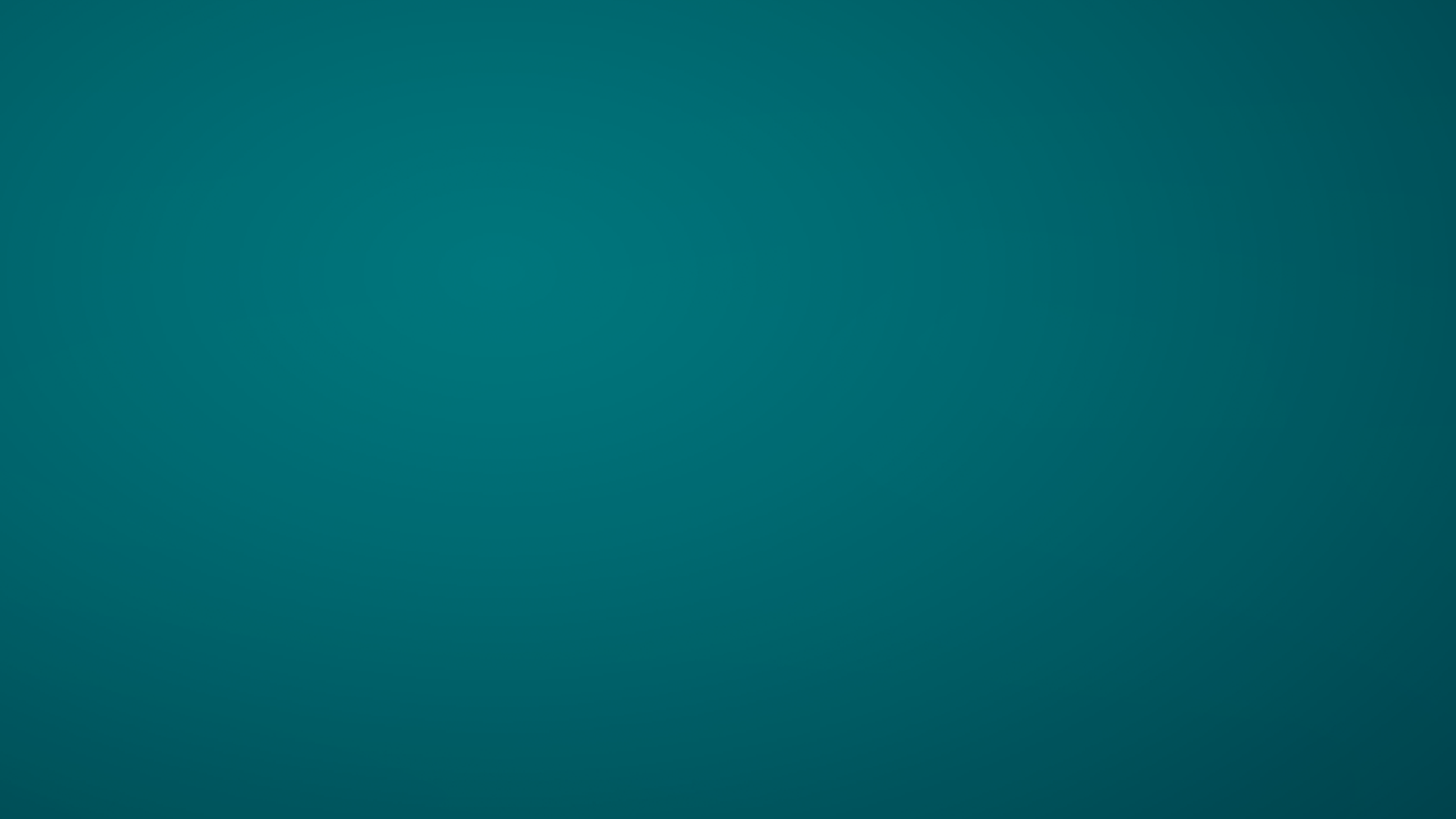 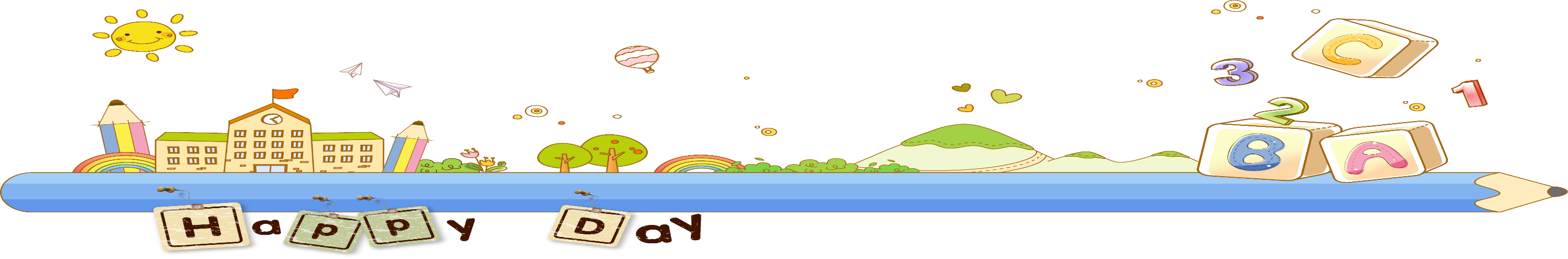 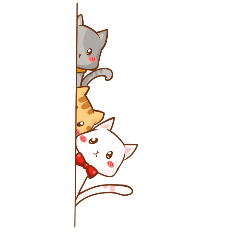 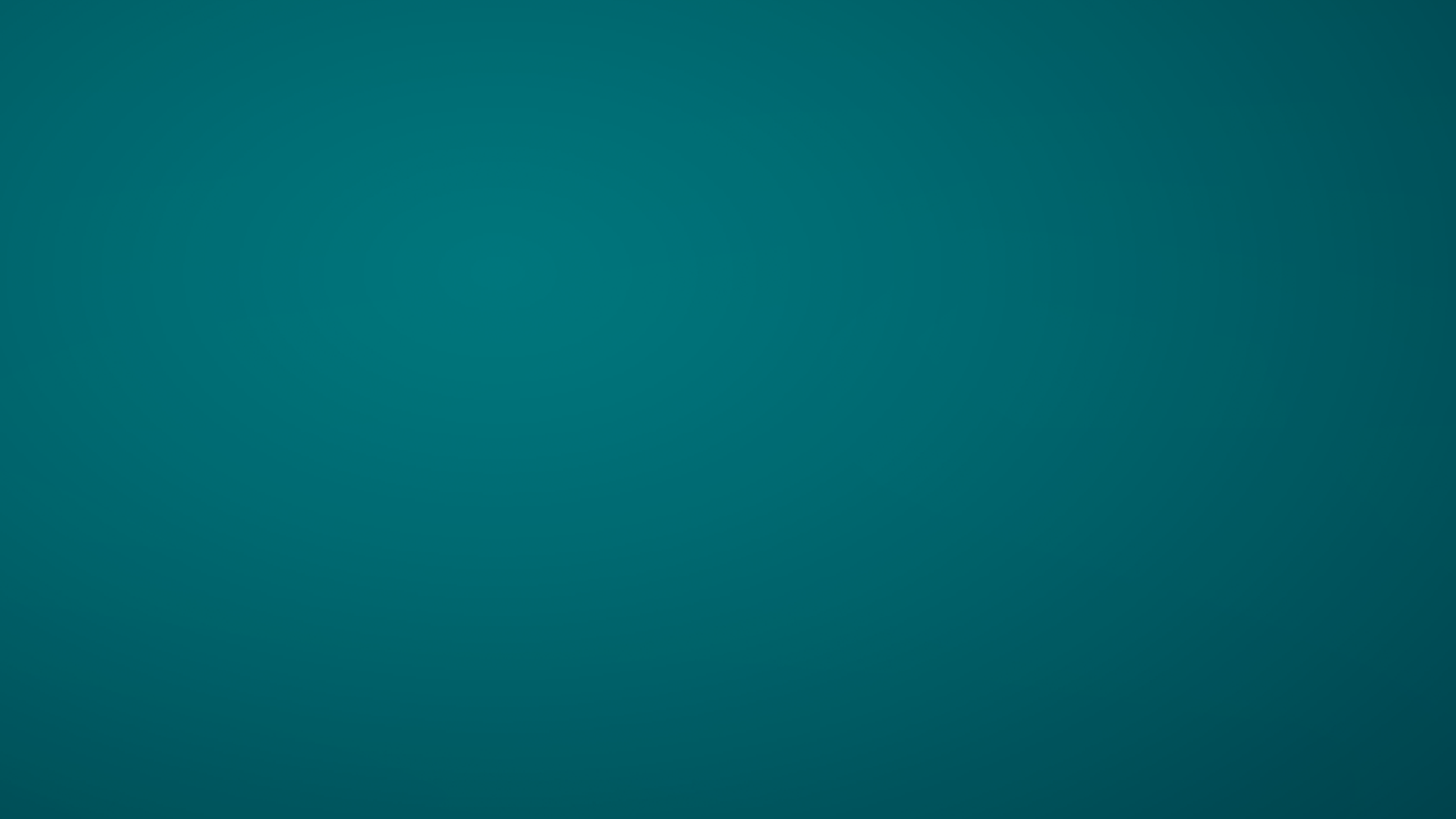 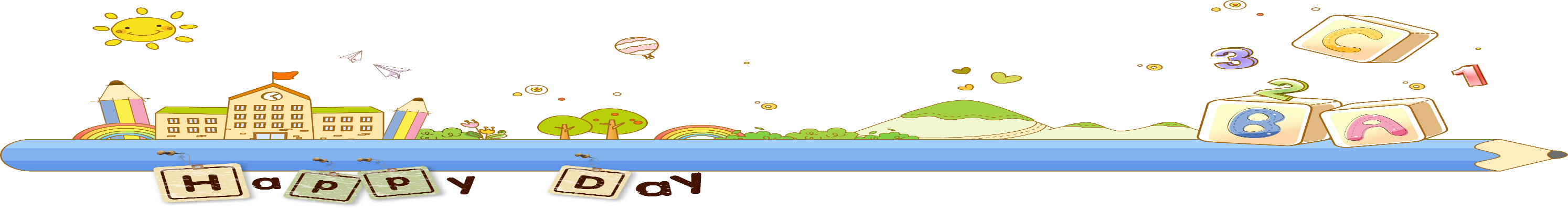 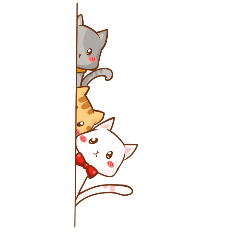 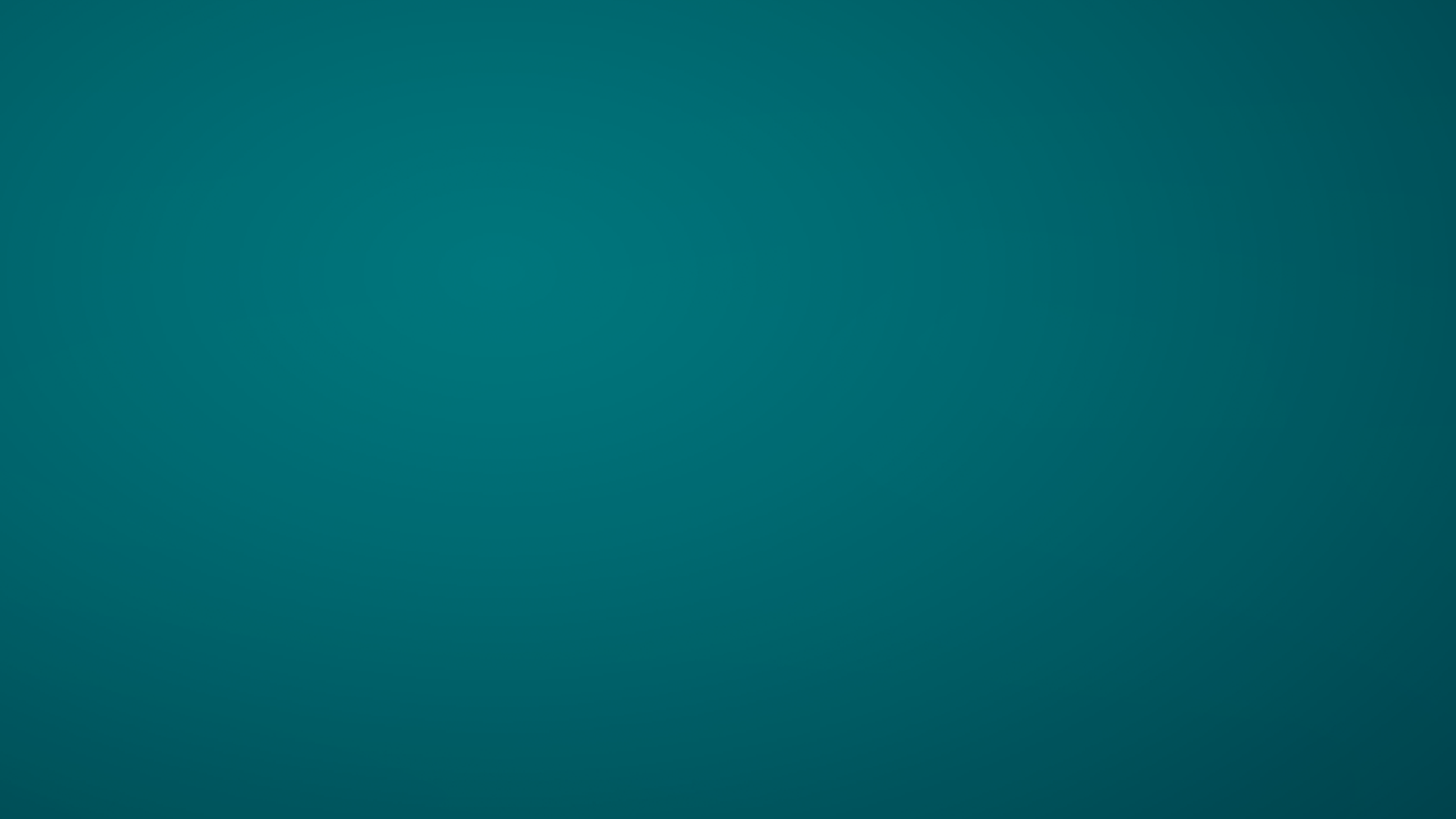 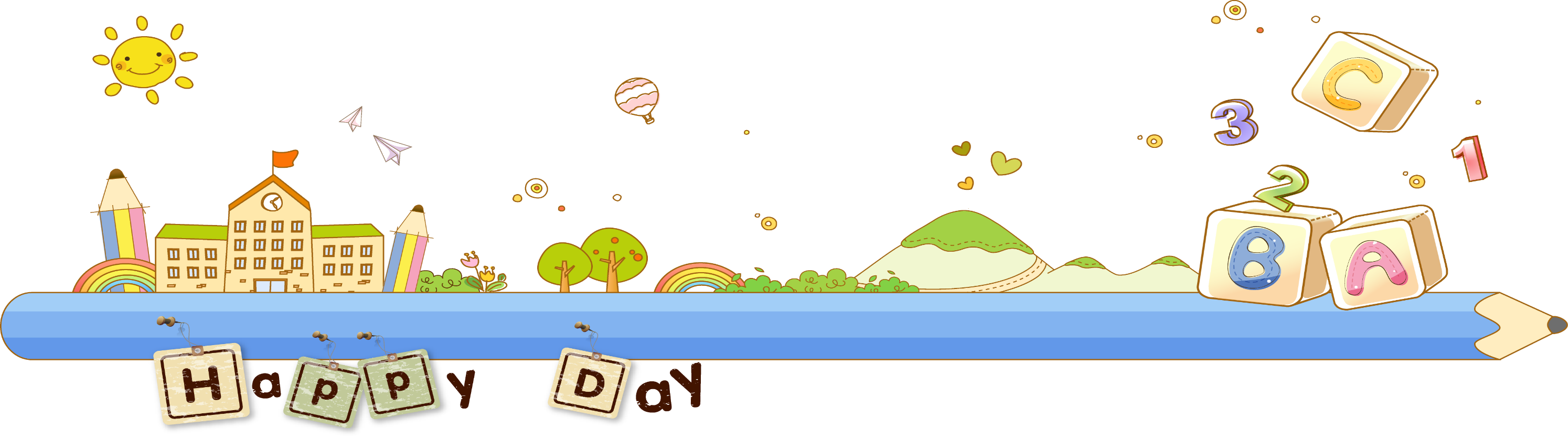 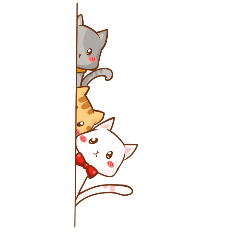 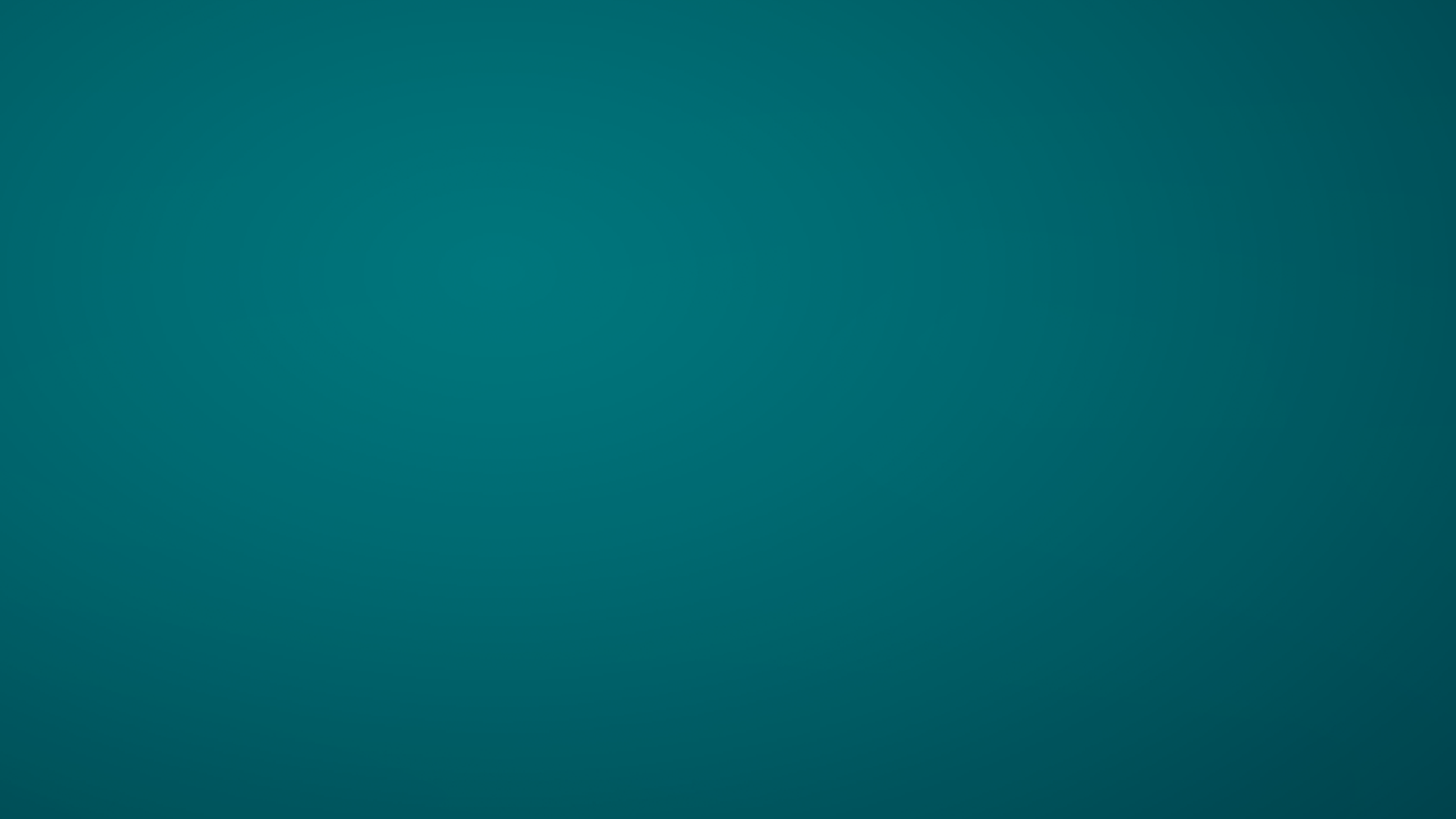 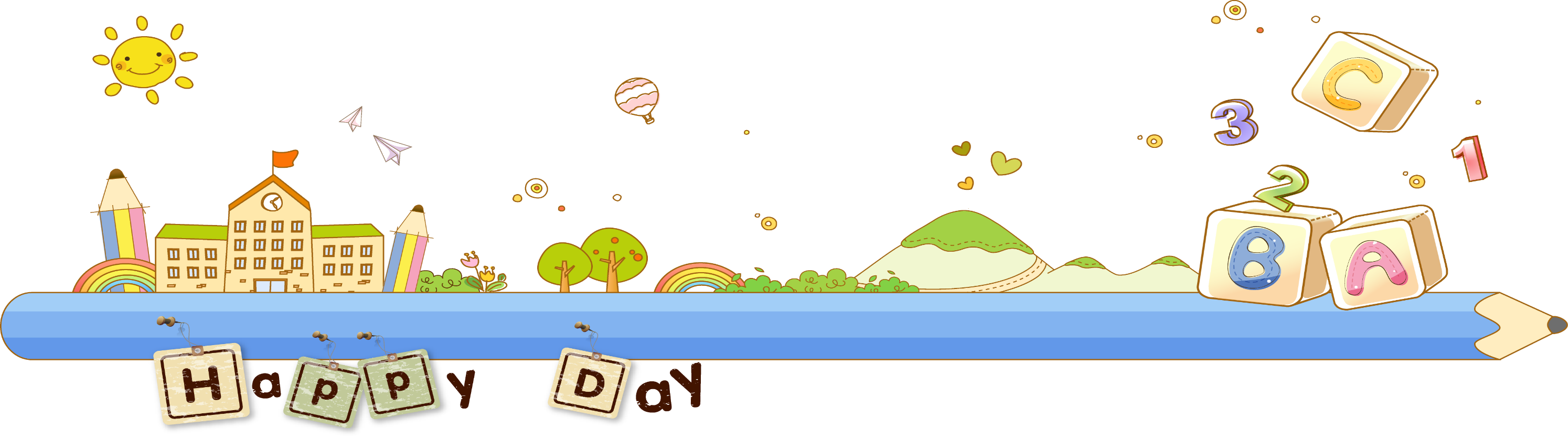 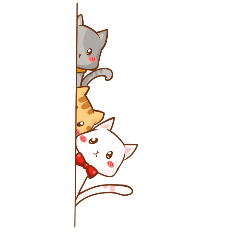 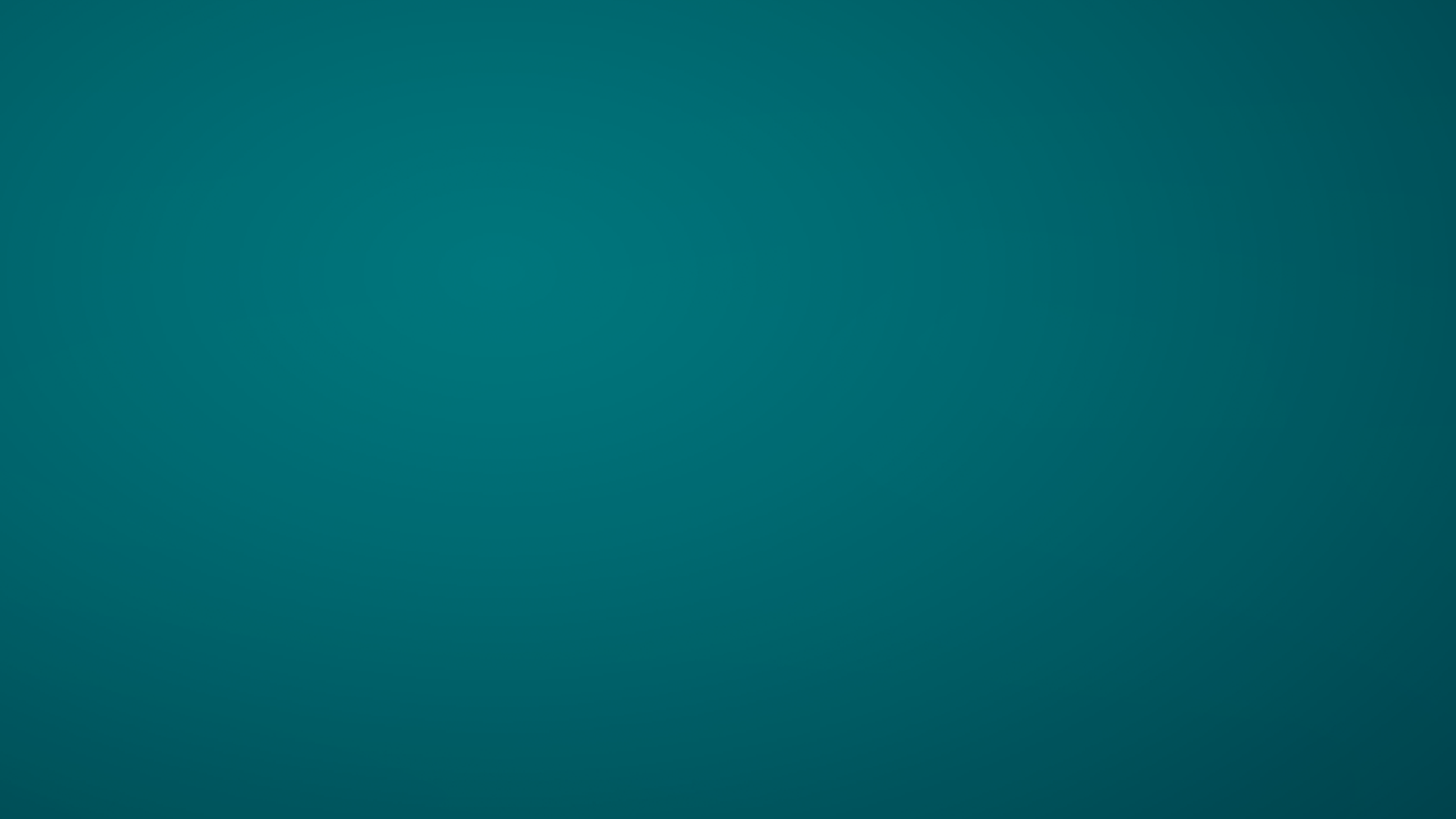 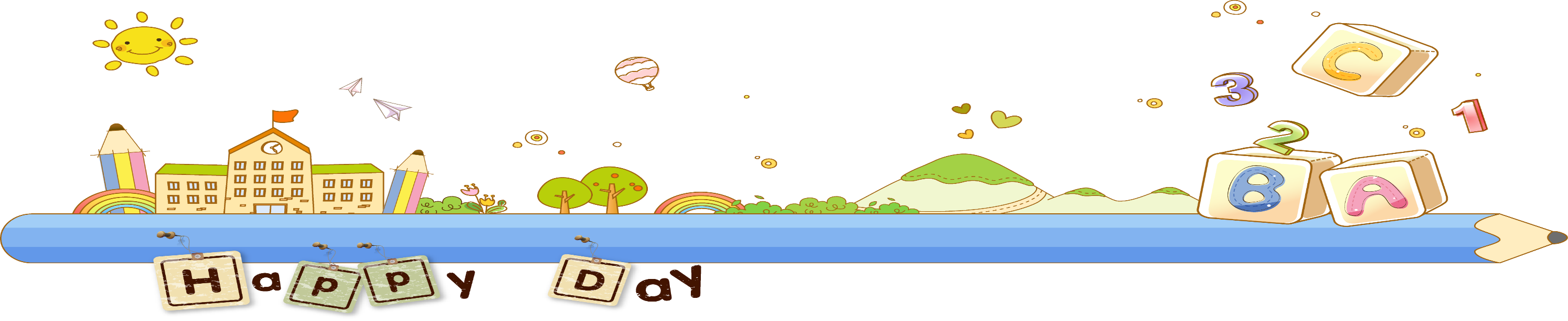 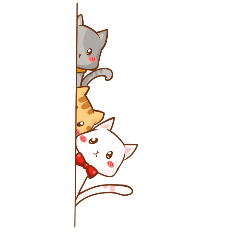 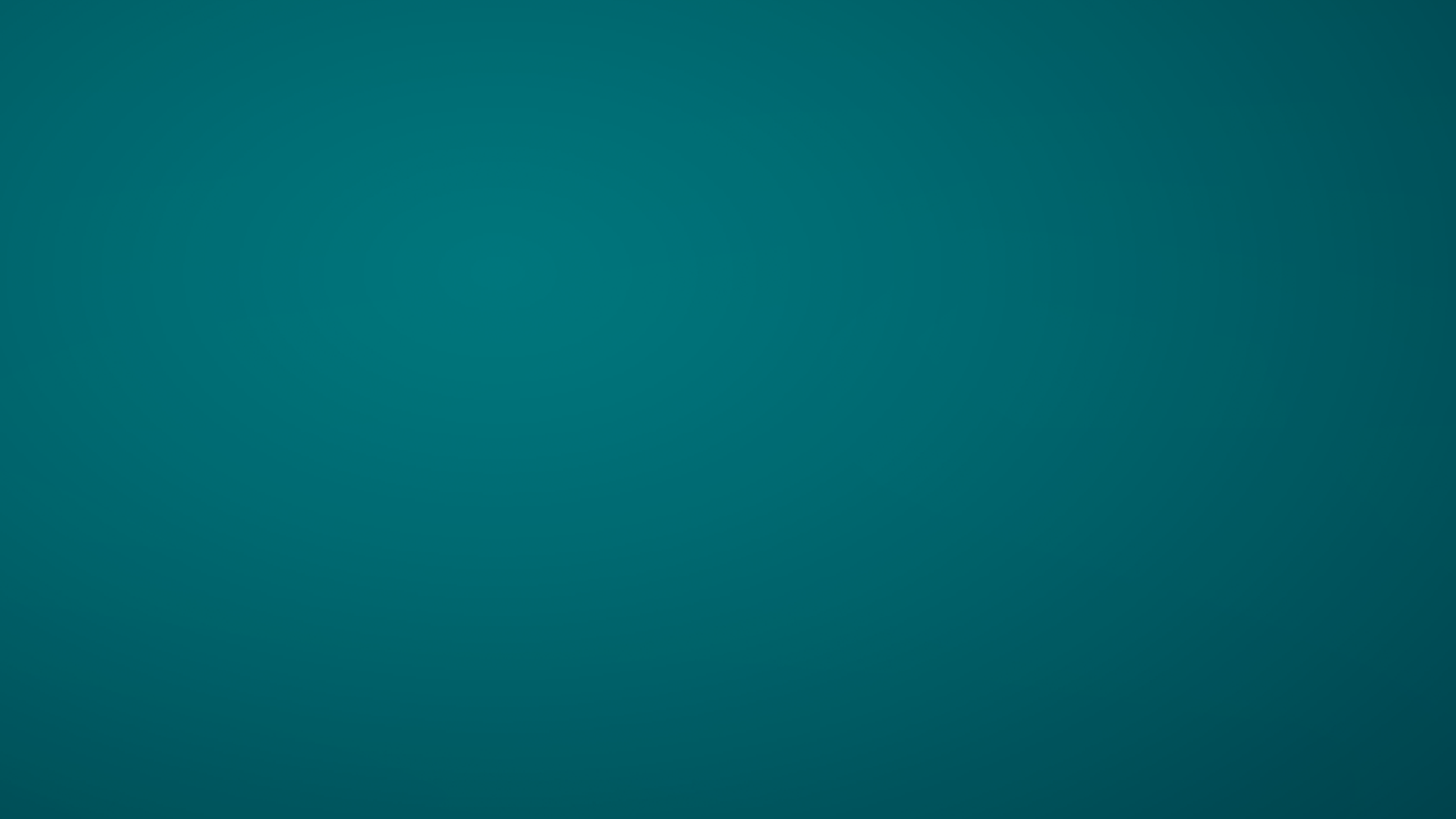 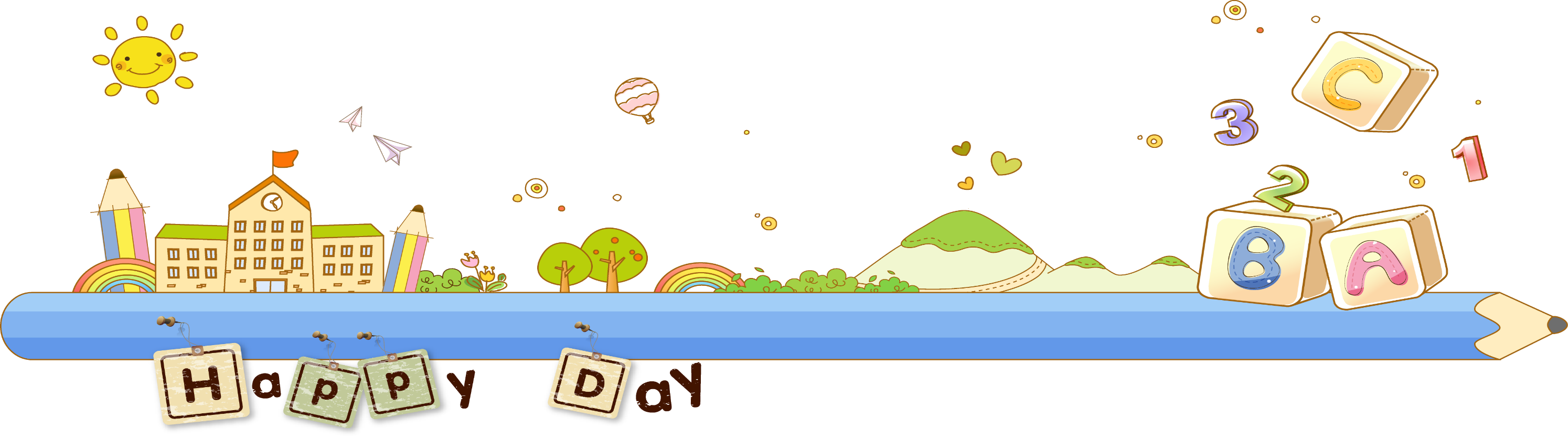 课后提升
Promotion after class
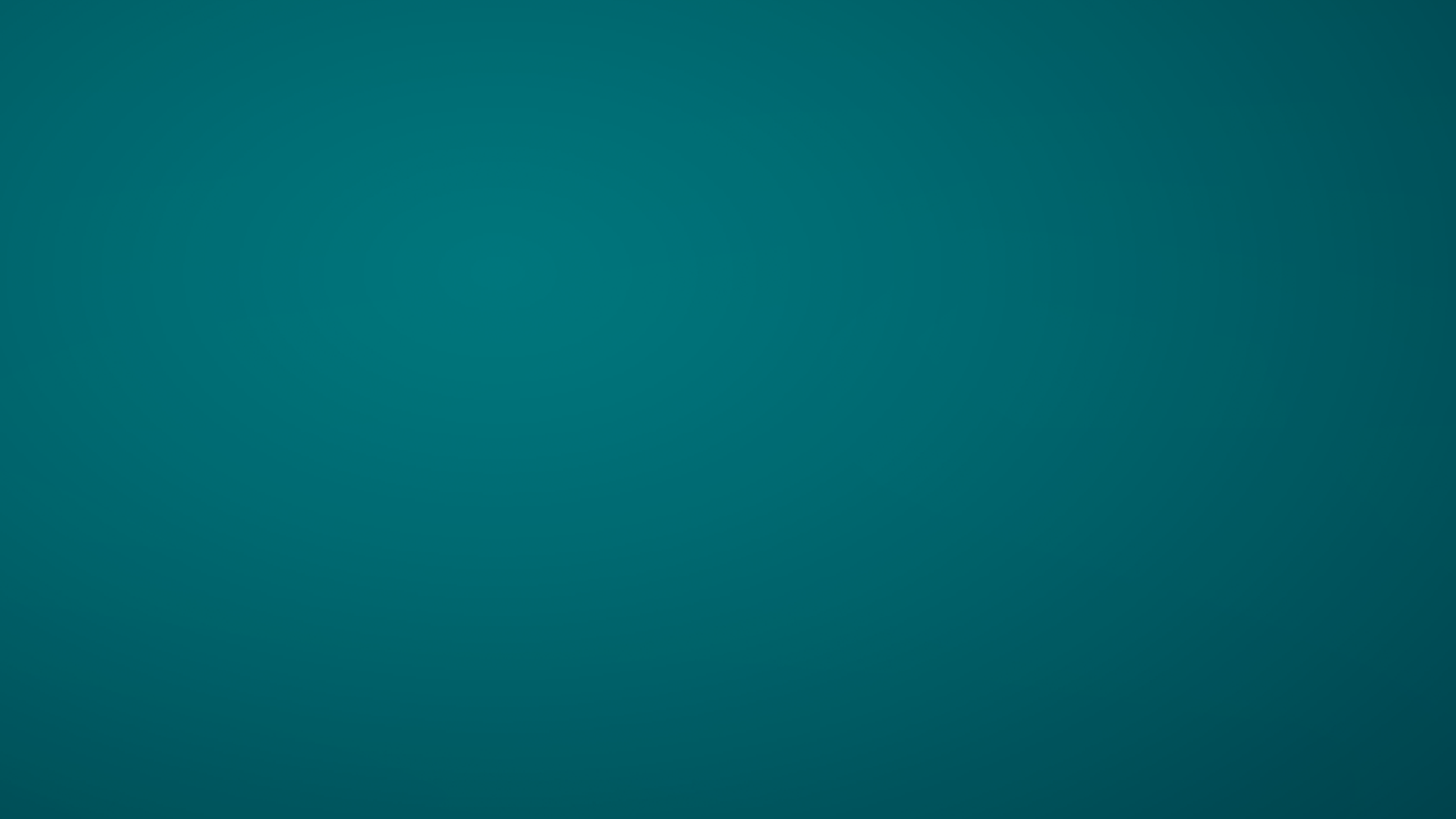 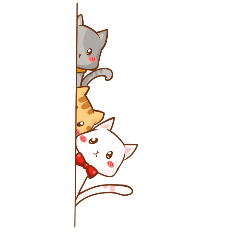 根据课文改编的读后续写
（课文前8段）I still remember the last Christmas Granny spent with us. It began in the middle of November on a cold, windy day. I remember the wind because Granny’s grey hair was a mess when she arrived. That was also the day Granny moved in. Somehow, at the time, I didn’t know she was sick. Maybe I was too young, maybe she hid it too well, or maybe I was just too excited that Christmas was on the way. 
After Granny moved in, she spent most of her time on the brown sofa by the fire. Sometimes she was quiet, but she seemed happy. When I wrote a letter to Father Christmas telling him about the presents I wanted, Granny made an effort to help me. Her hand was slightly shaky, but she wrote “Father Christmas, the North Pole” on the envelope.
In December,our excitement grew each day—lights appeared in the streets, Christmas cards arrived, and there was snow everywhere. Granny and I made sugar biscuits, stuffed the turkey and then I sat on my granny’s lap and we sang Christmas songs. My favourite song was Frosty the Snowman and I loved the bit that went “Thumpety-thump-thump, thumpety-thump-thump, look at Frosty go!” Granny had patience to sing it over and over again.
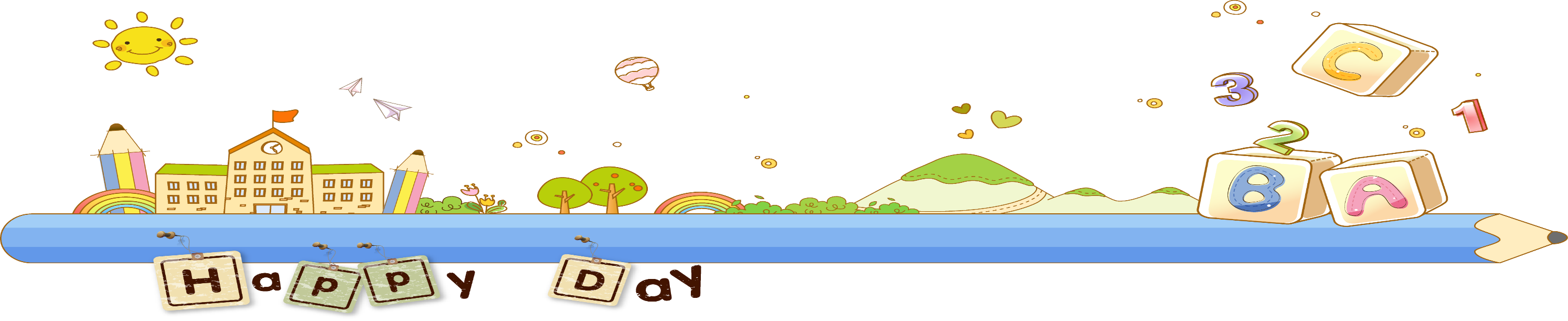 课后提升
Promotion after class
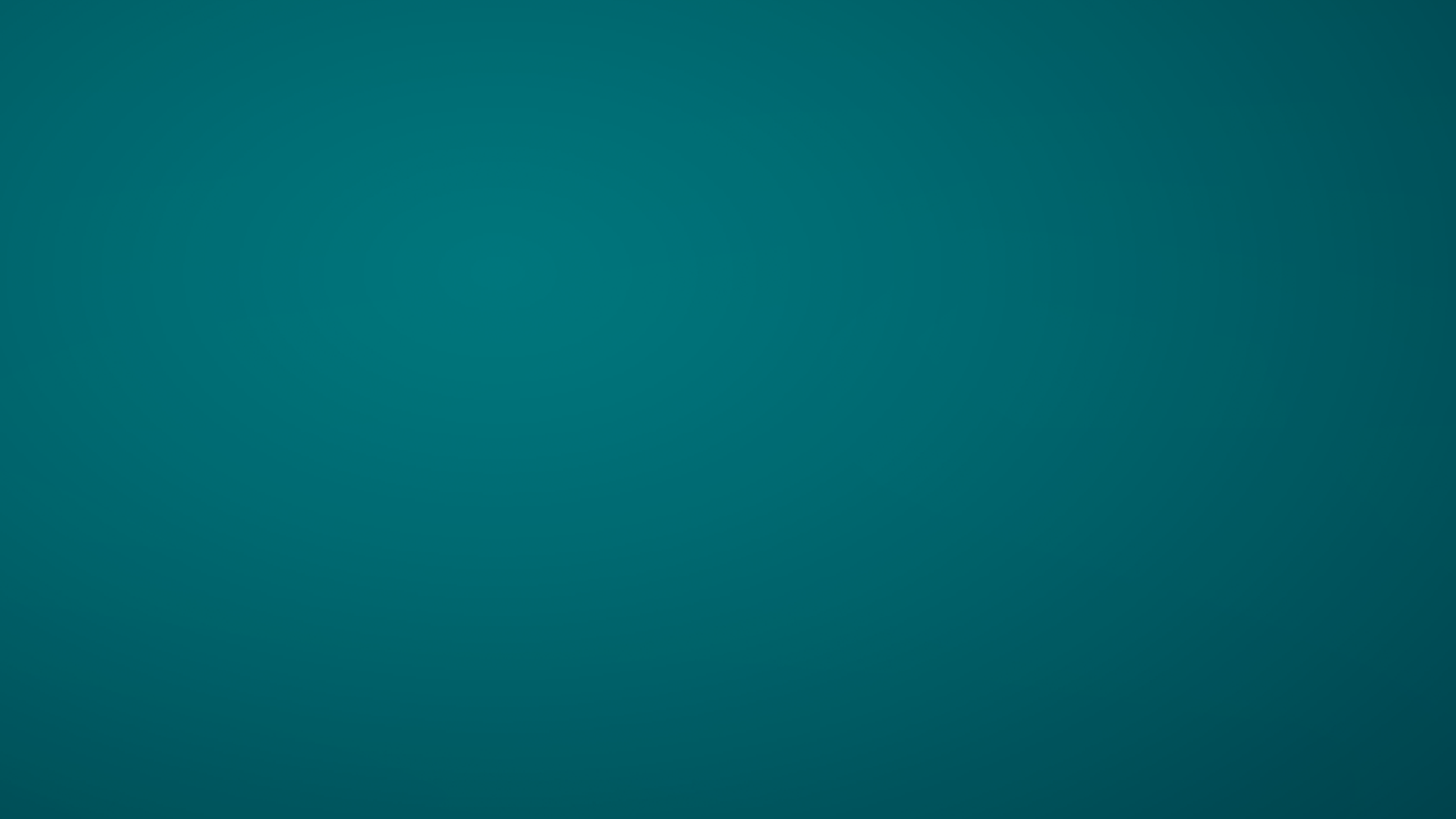 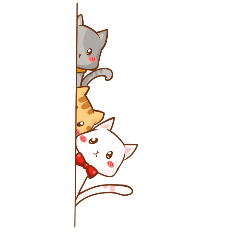 On Christmas Eve, Granny took a seat by the fire as we put up the Christmas tree. I hung most of the decorations on the branches.
“That’s the most beautiful tree I’ve ever seen,” Granny said.
Then she started singing, “Oh, Christmas tree, oh, Christmas tree, you fill my heart with music...”
Before bed, Granny and I left a plate of sugar biscuits out for Father Christmas, and put a stocking at the end of my bed. I remember Granny sitting on my bed and singing softly until I fell asleep. 
My stocking was full of small toys and sweets on Christmas morning, and there were presents under the tree. I was on my best behaviour as we opened the presents. 
Surprisingly, Granny called everyone together and told us that there was only several days left for her . __________________________________________________________________________________________________________________________________________________________________________
We finally decided to do something special with Granny. __________________________________________________________________________________________________________________________________________________________________________
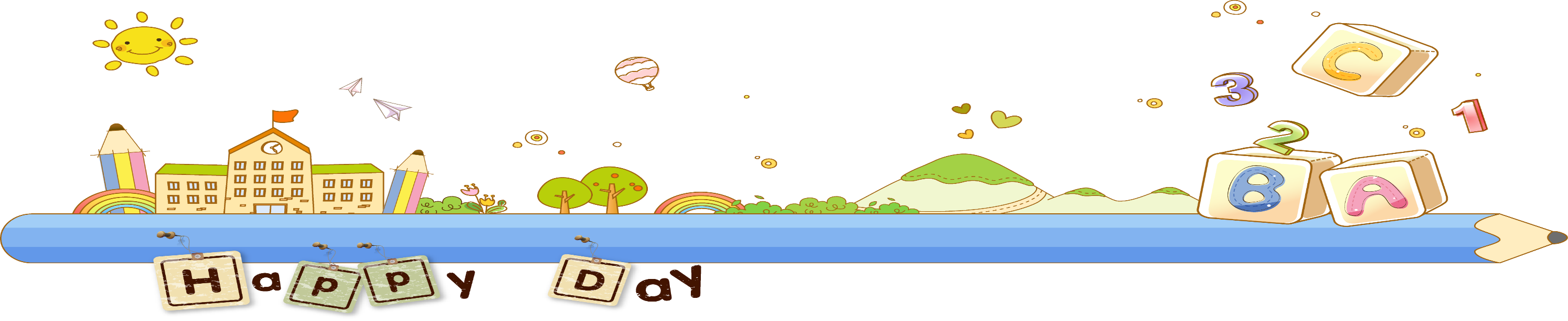 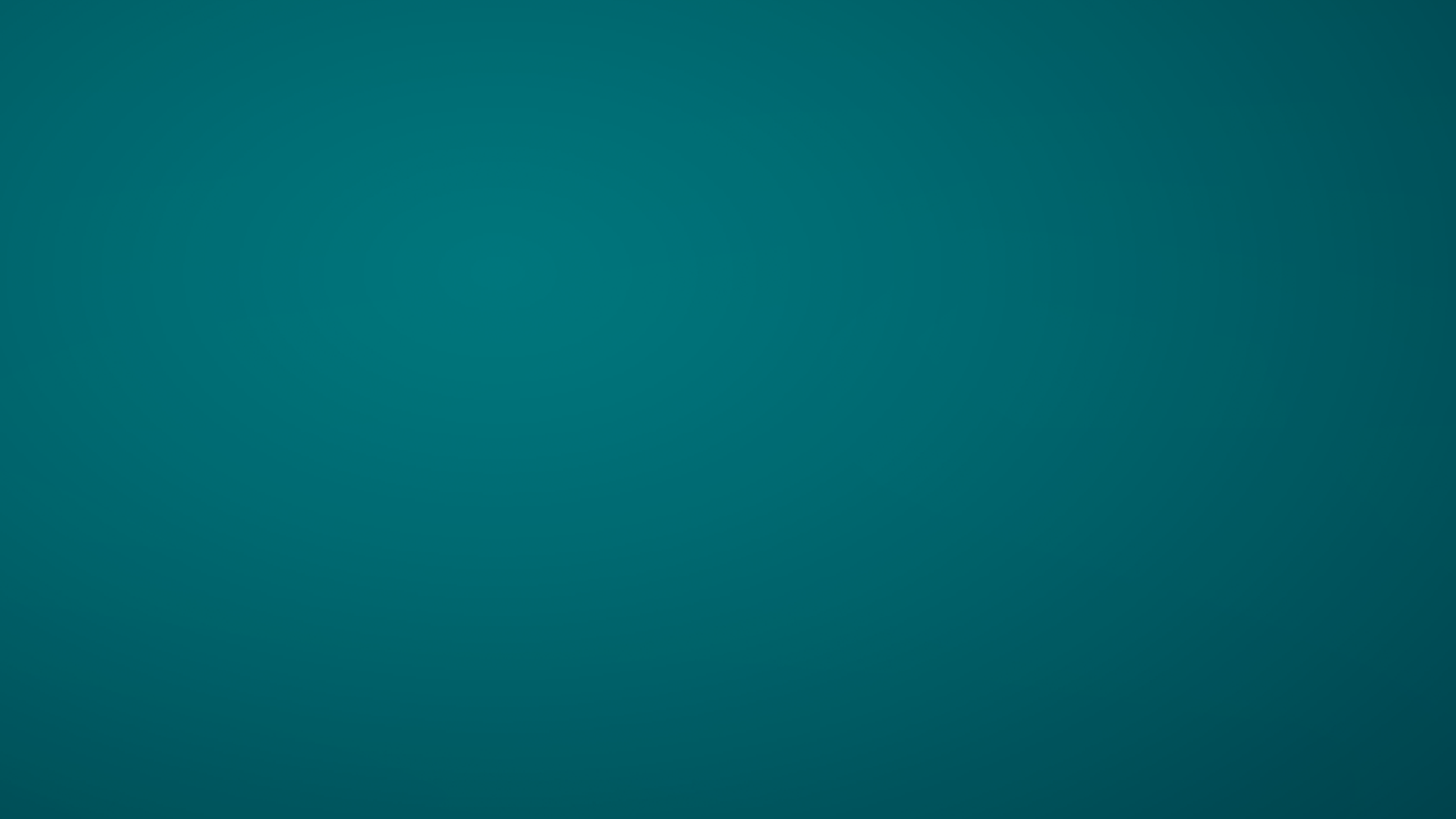 教学反思
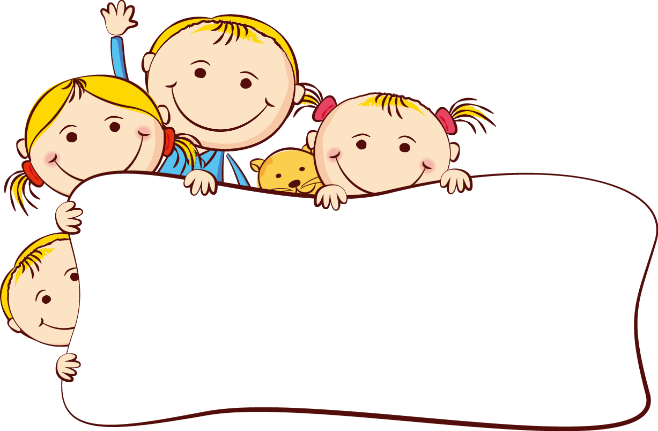 Teaching Reflection
04
教学反思
Teaching Reflection
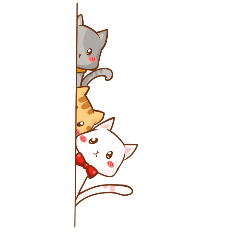 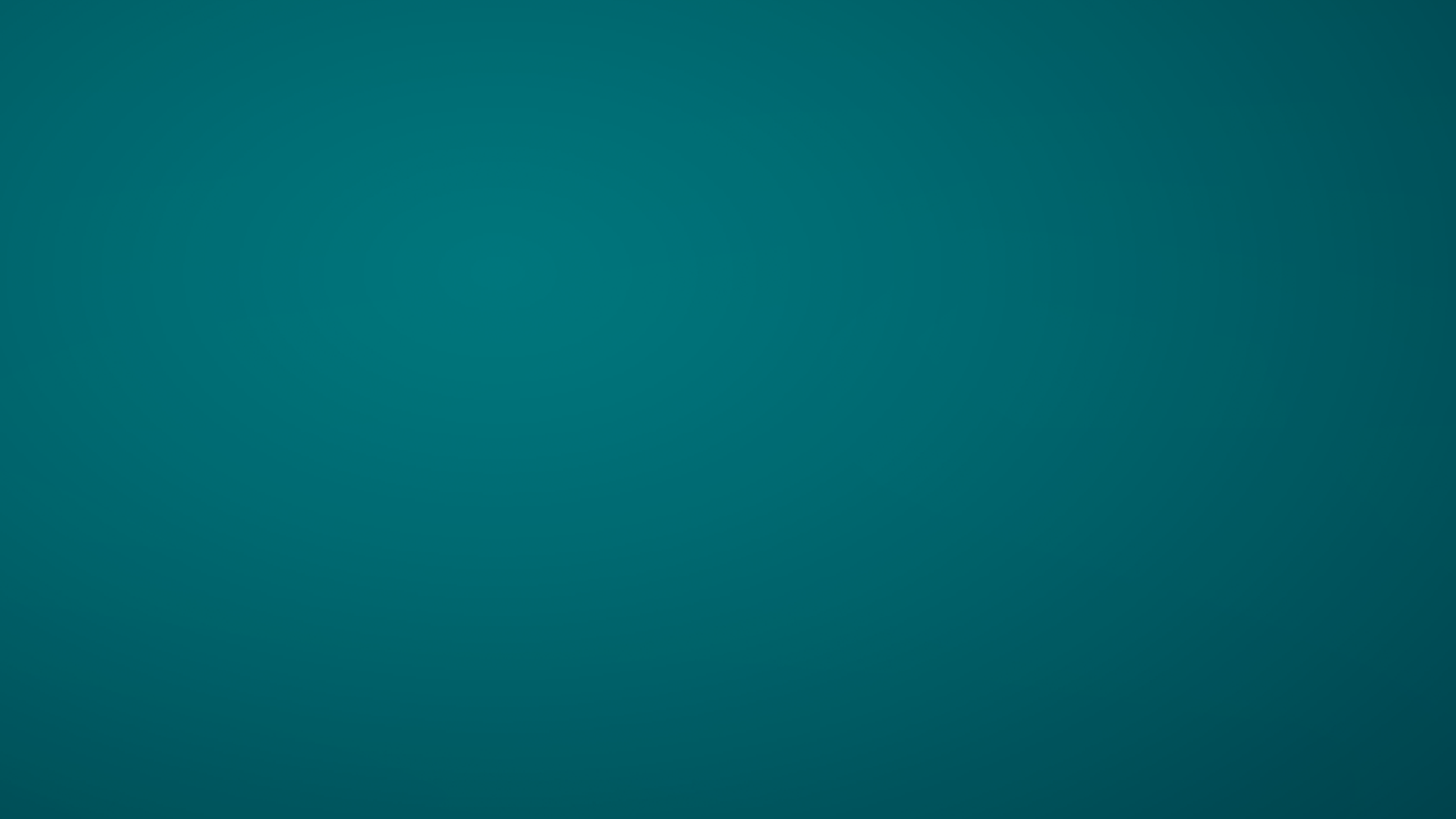 本节阅读课的教学我采用了pre-reading, while-reading ,post-reading 的几大步骤。其中pre-reading, fast-reading 和careful reading 都是为后面的retelling 学生的口语输出来作准备。从comparison and contrast 环节开始，我引导学生对文章的理解从时间线转向情感线，通过找出差异更好地理解和感受作者对奶奶的爱和思念。Read between lines这一部分除了训练学生从显性信息推断隐性信息的能力，也是为了引出我们的post reading, 从而将整节课的主题进行升华，通过让学生思考如果重过圣诞节，你会做些什么来弥补作者的遗憾，从而引导学生思考我们该怎么样更好的去爱我们的家人、朋友或者身边的人，珍惜大家相处的时间。
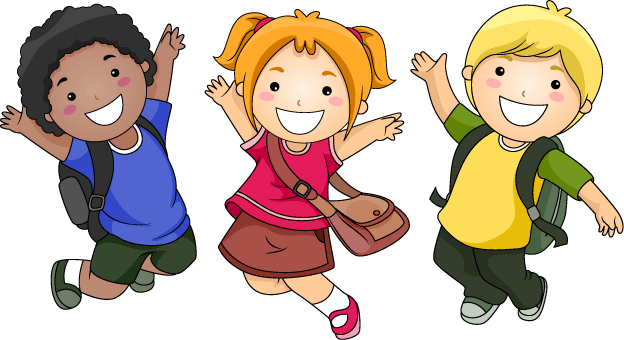 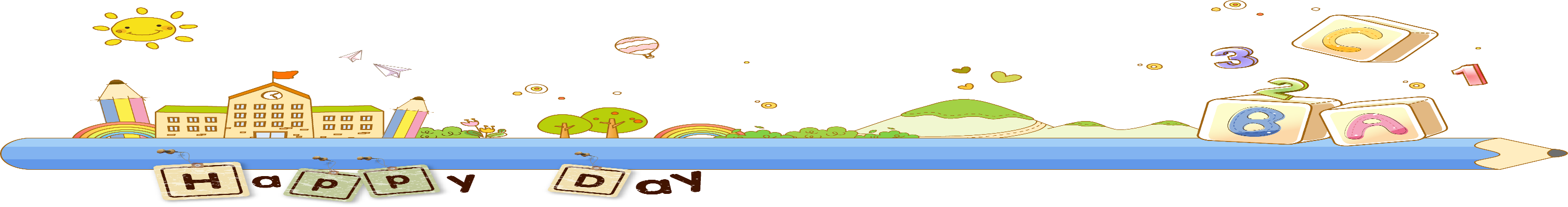 教学反思
Teaching Reflection
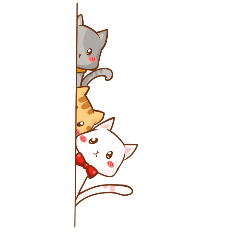 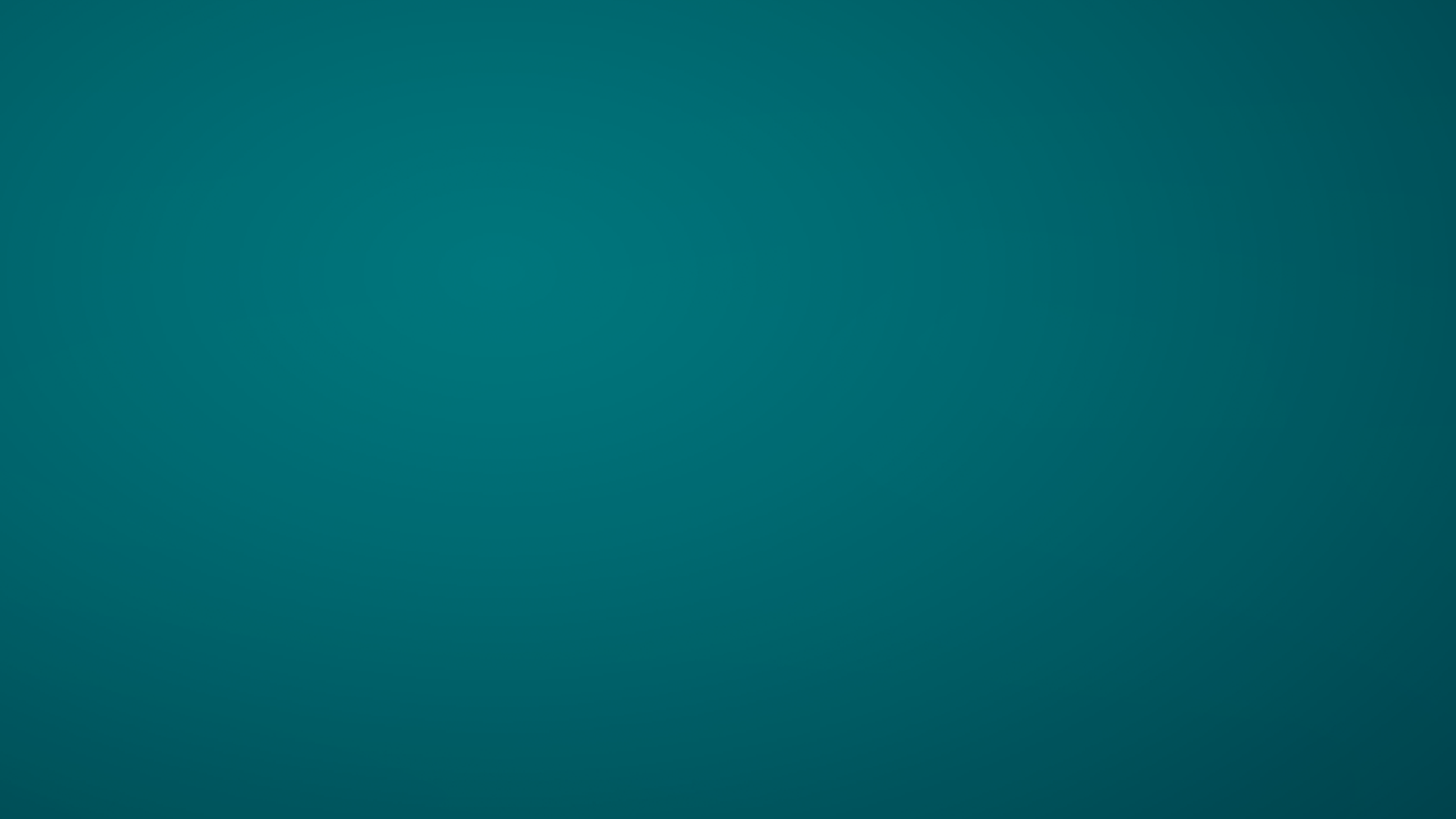 课后提升环节设计的基于课本原文的读后续写改写是这个教学设计的灵魂所在。读后续写既是封闭的，又是开放的。学生在封闭的原文中探索作者歌颂的主题及渲染的基调，又在原文基础上合理发挥想象，仿效作者的语言风格，利用写作主体“角色意识”创造出开放且符合逻辑的情节。教师可以在日常教学实践中有意或无意地渗透读后续写的意识，如在阅读课时隐去后半部分文本或者对文章进行重组和再创造，留给学生更大的发挥空间。
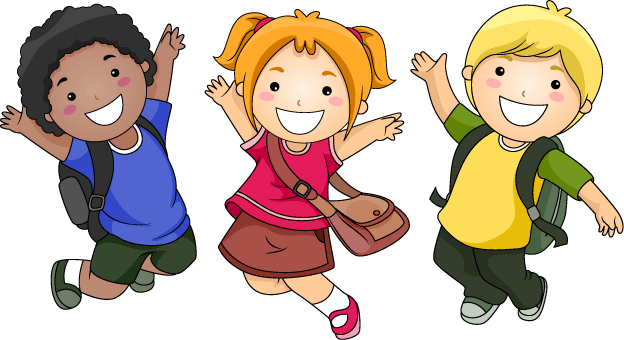 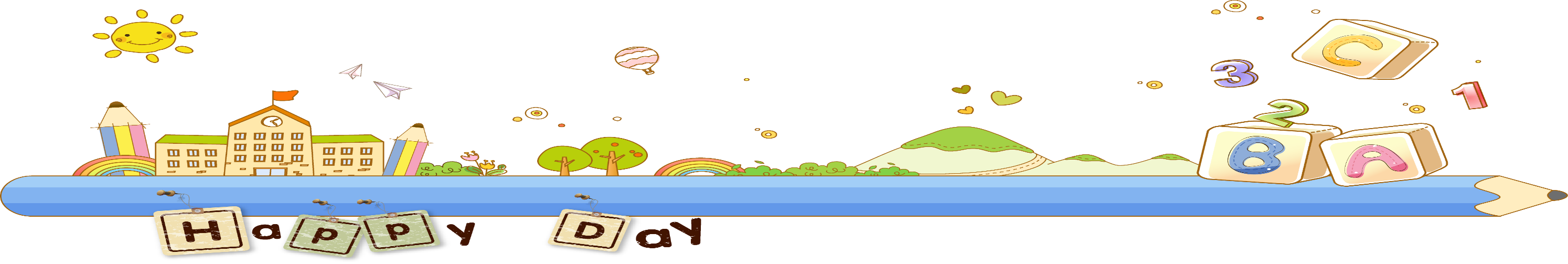 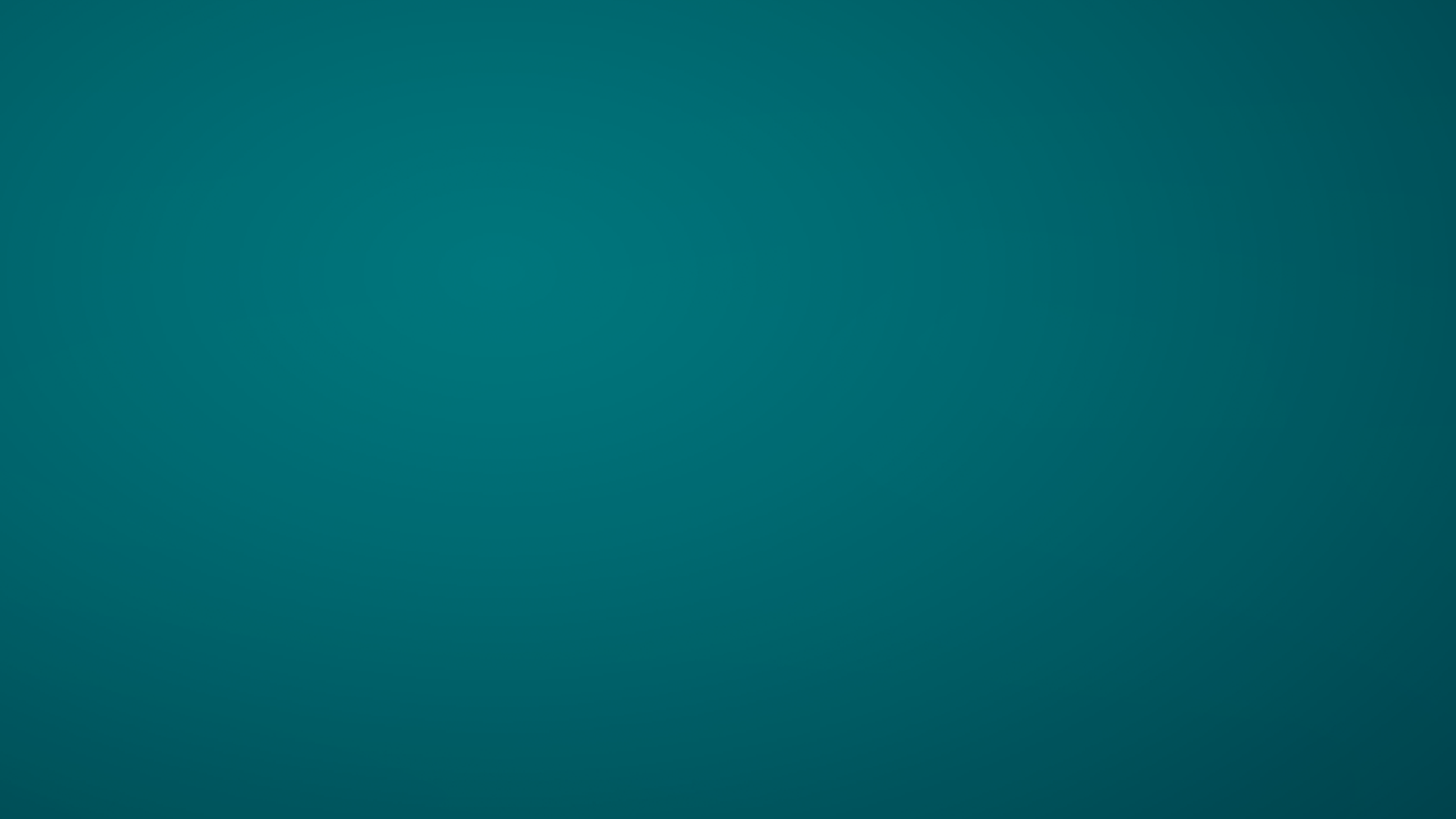 感谢您的聆听
Thank you for listening
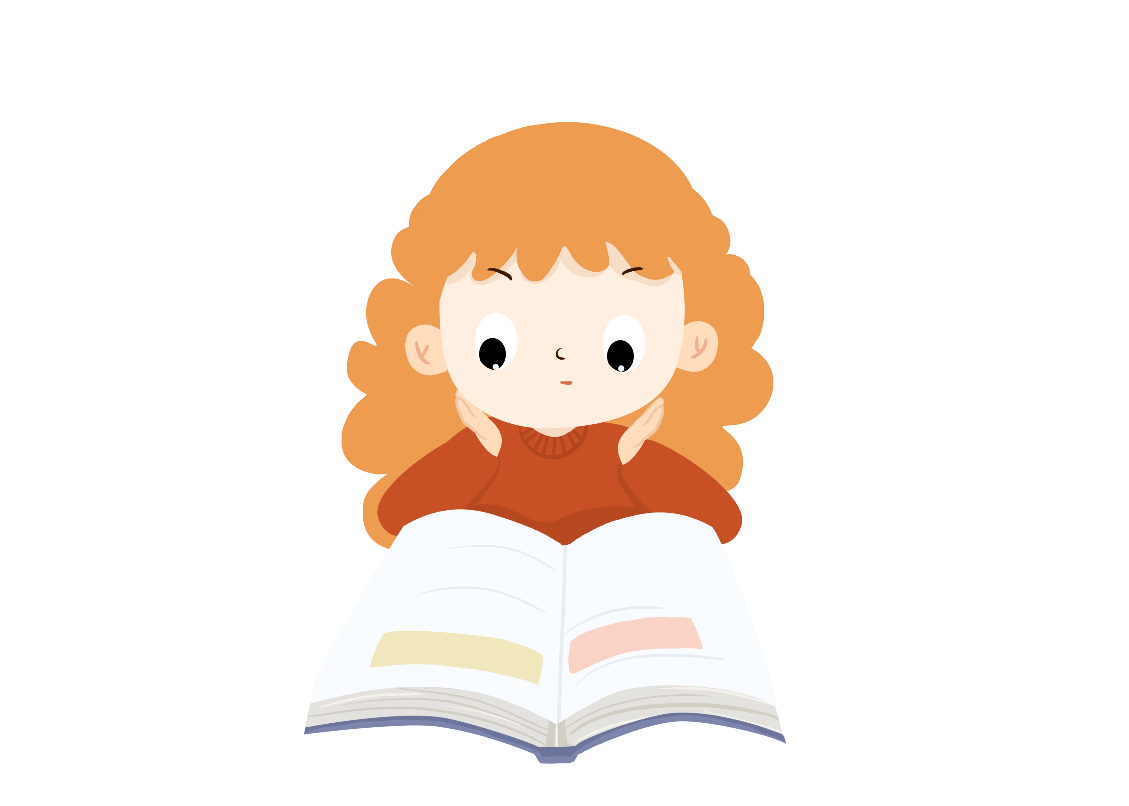 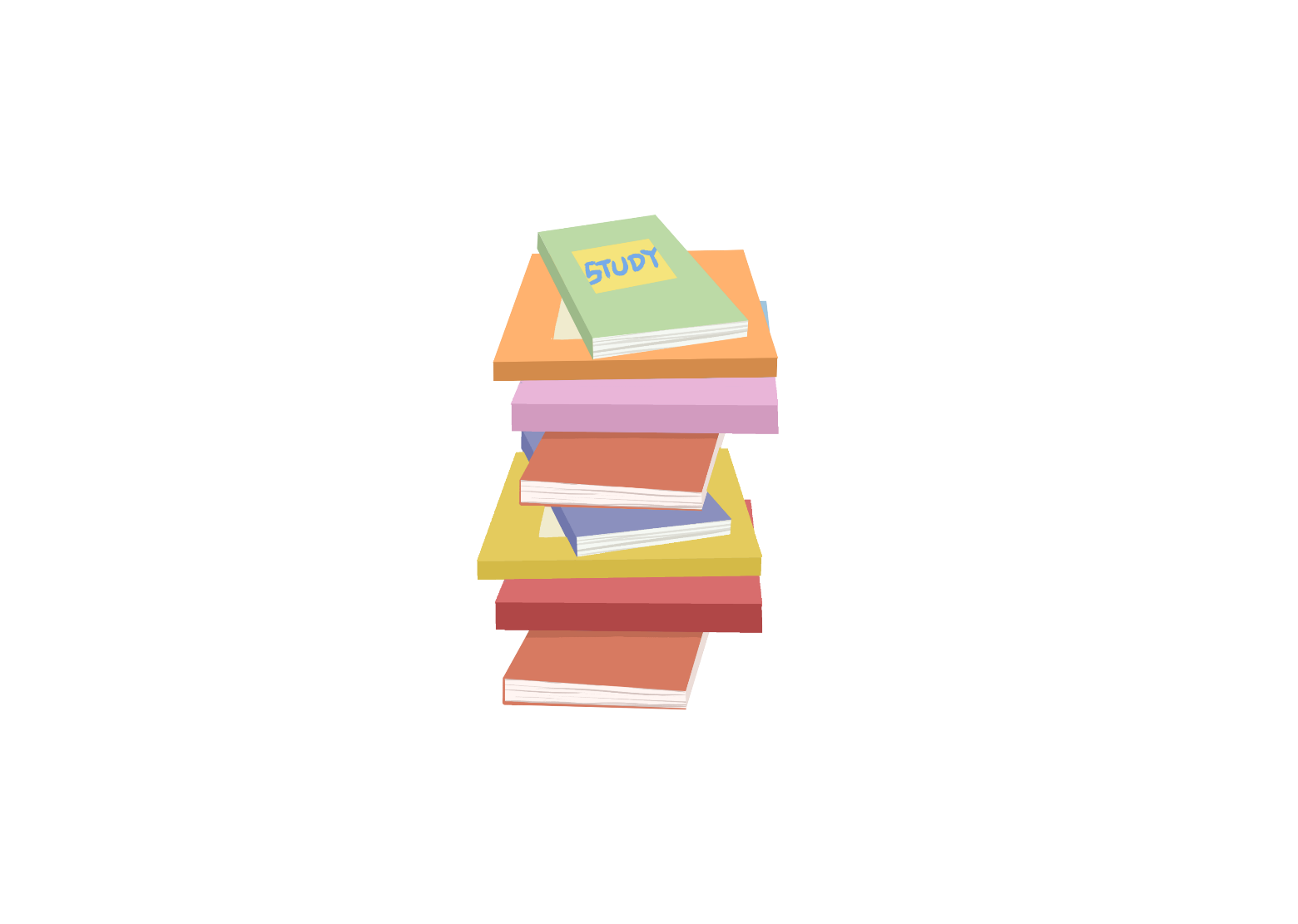 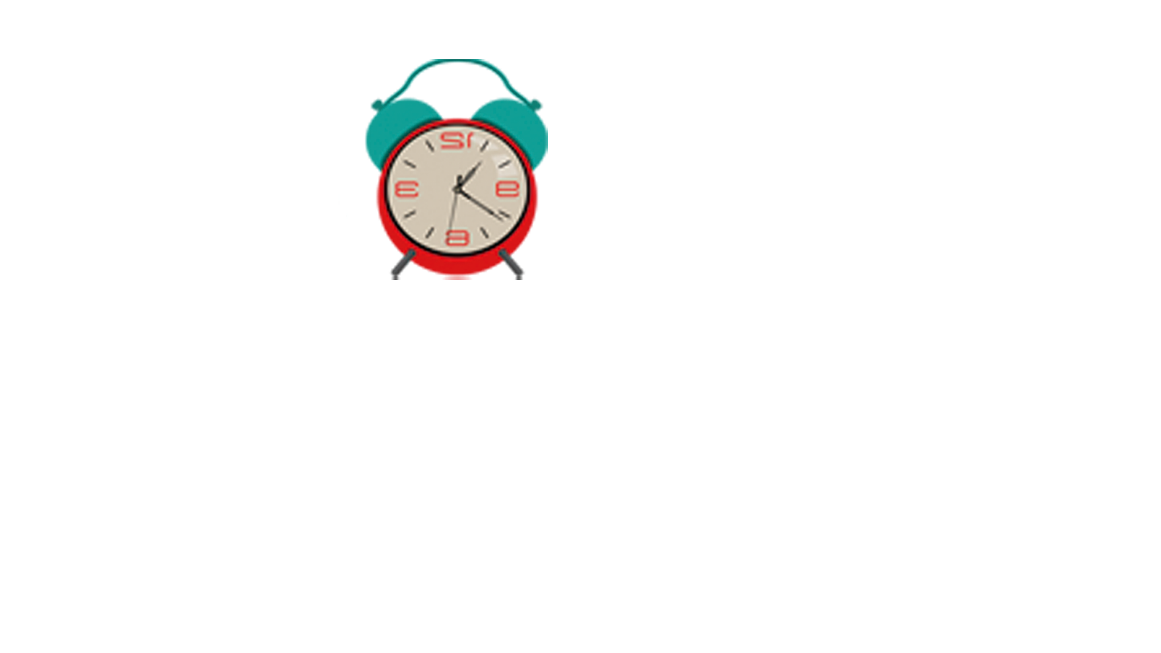 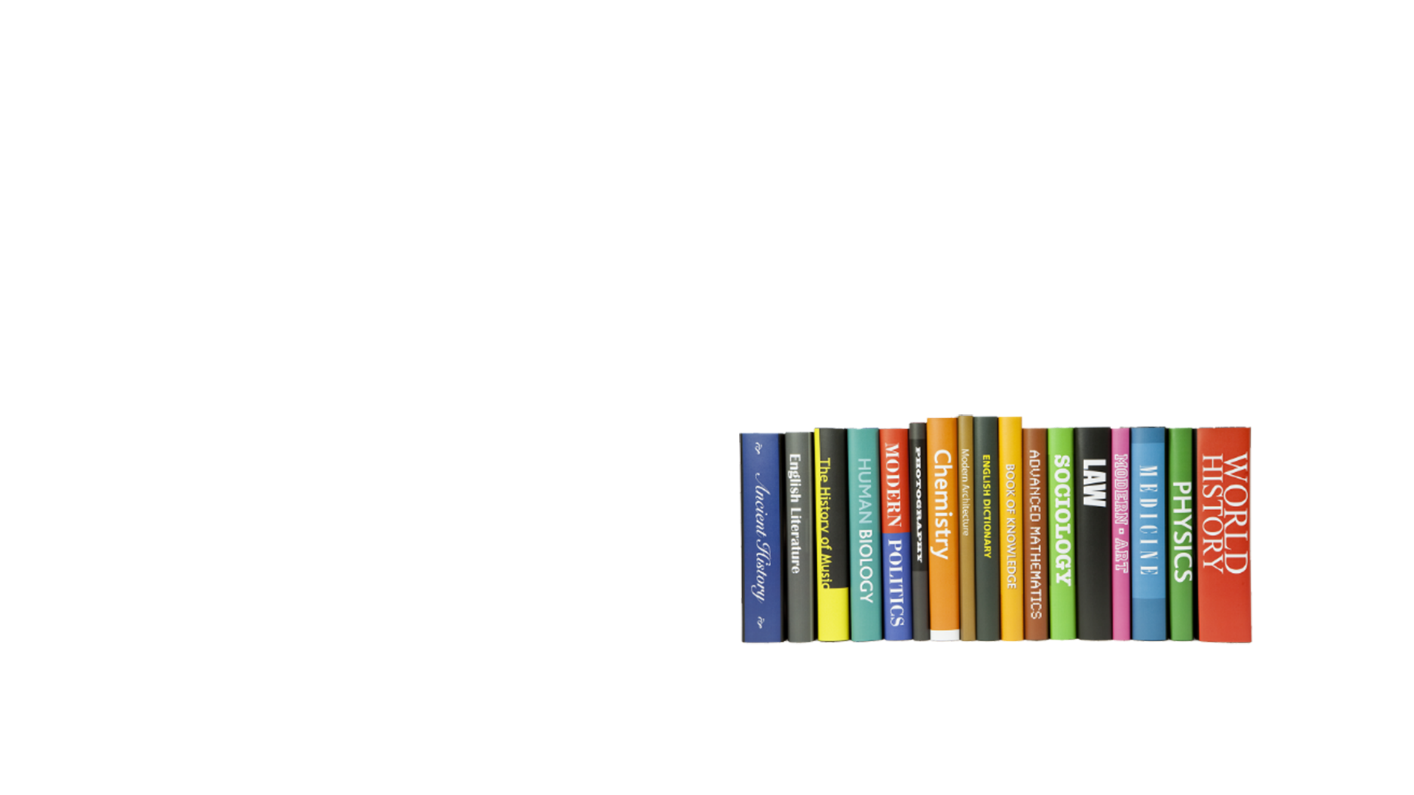 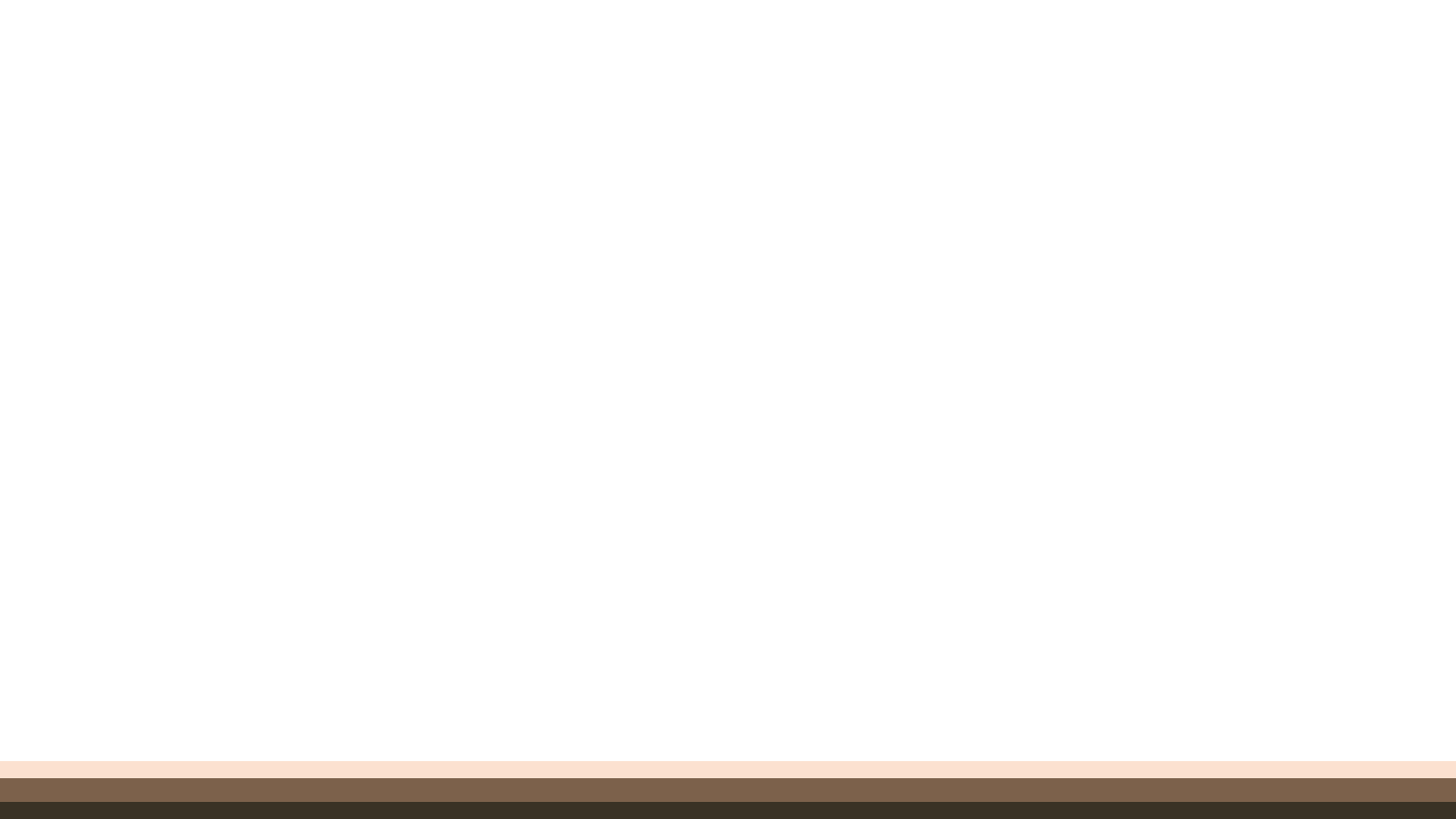